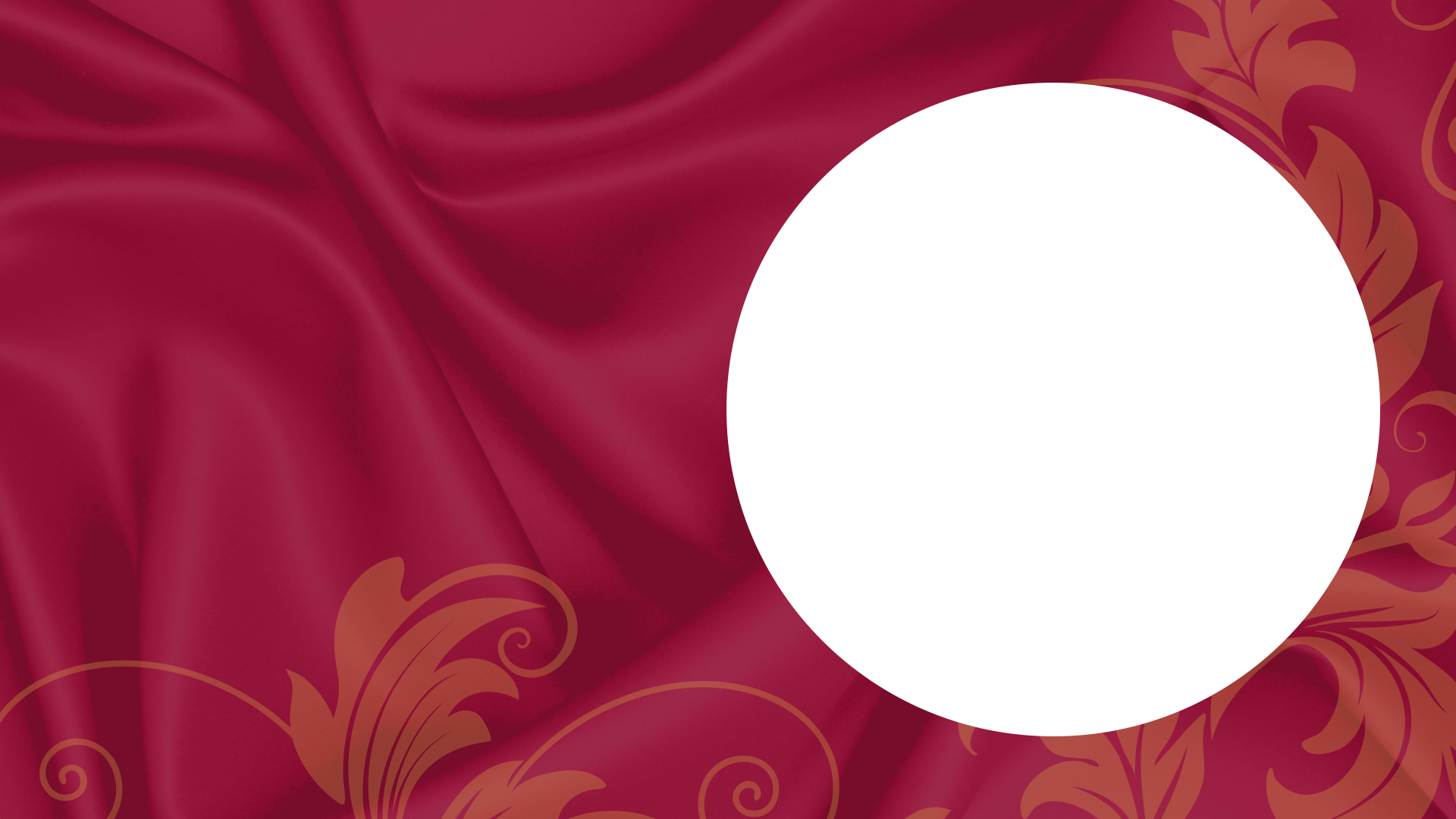 Экономическое развитие России при Екатерине II
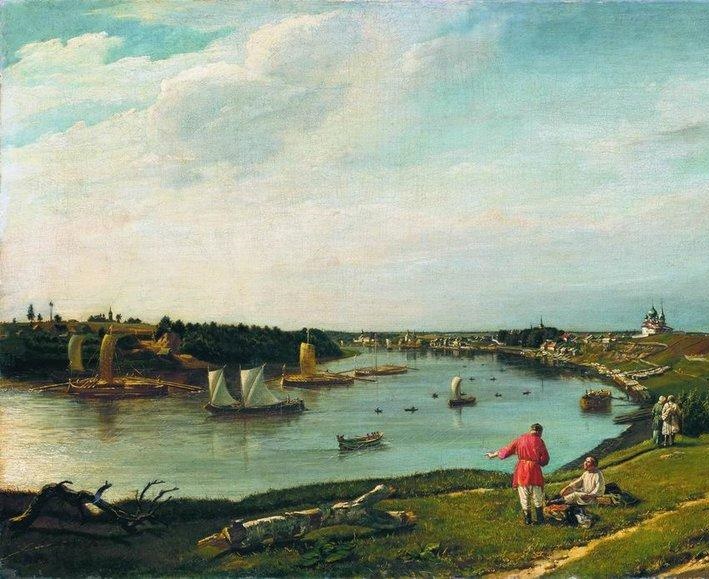 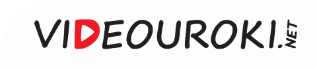 Хохломская роспись – это старинный русский промысел, известный 
на протяжении 
более чем 300 лет.
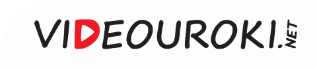 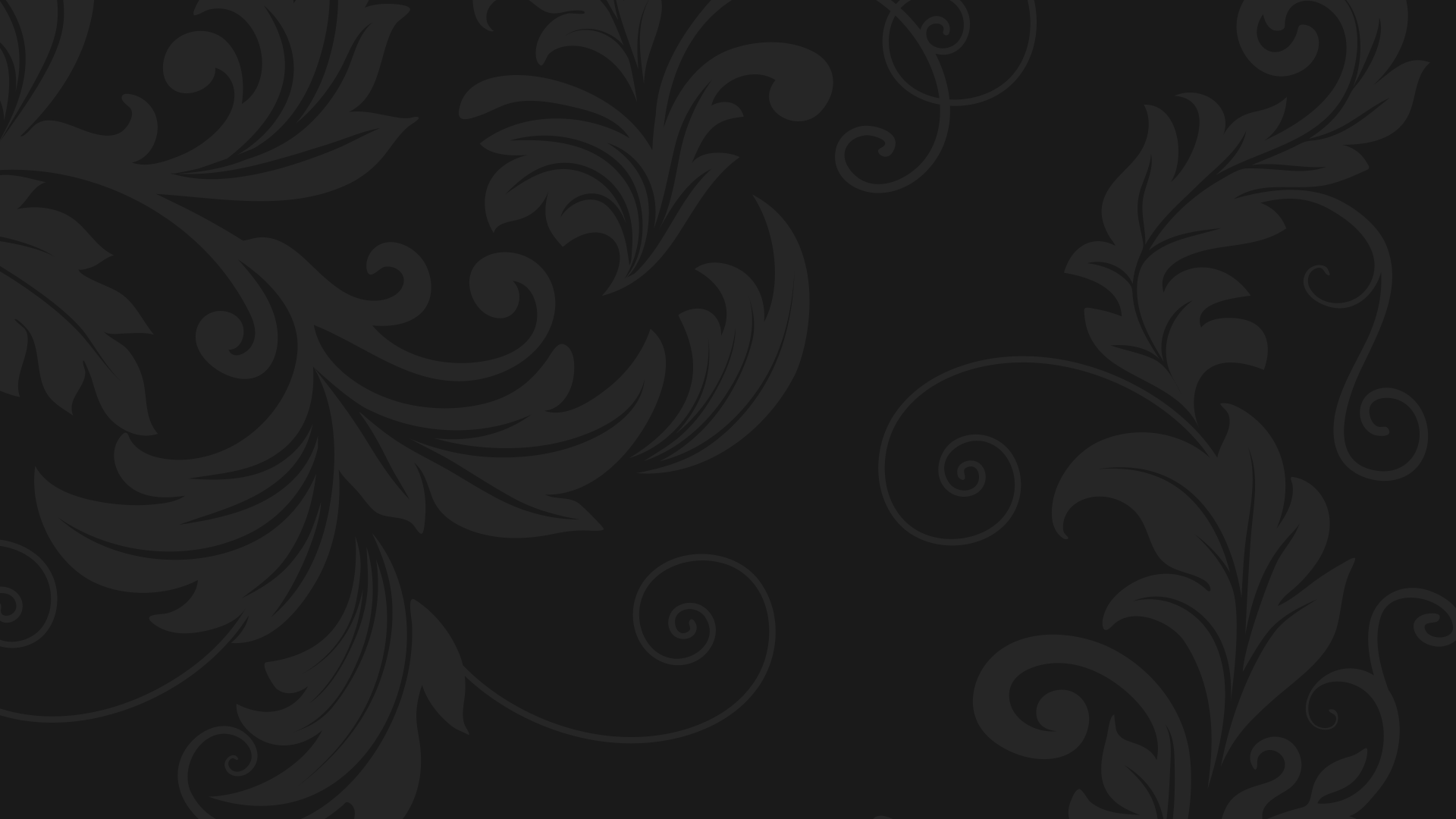 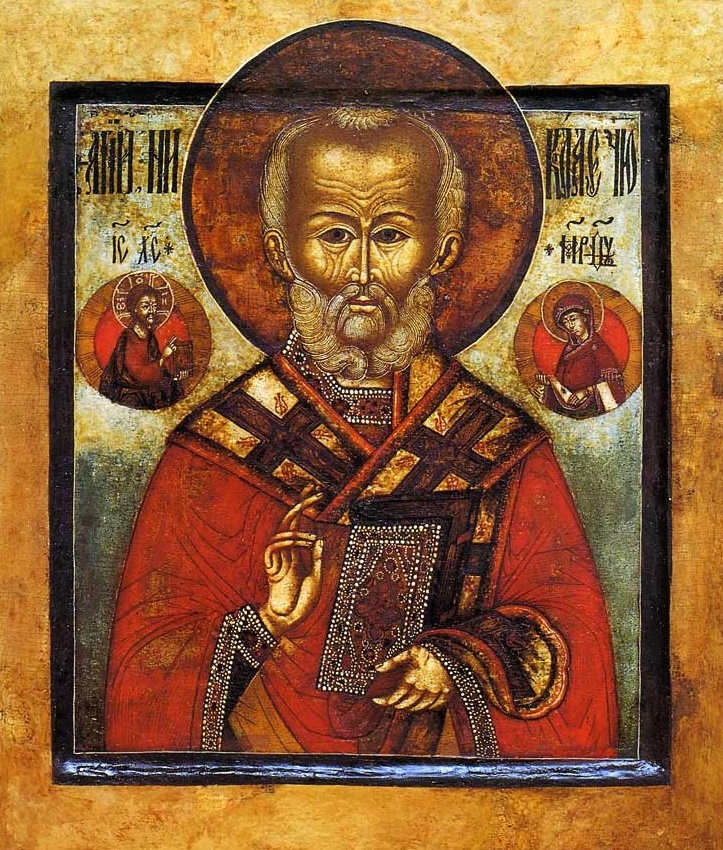 Невьянская икона
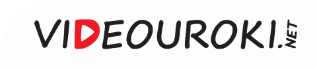 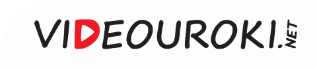 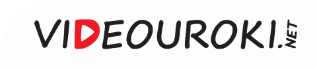 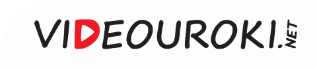 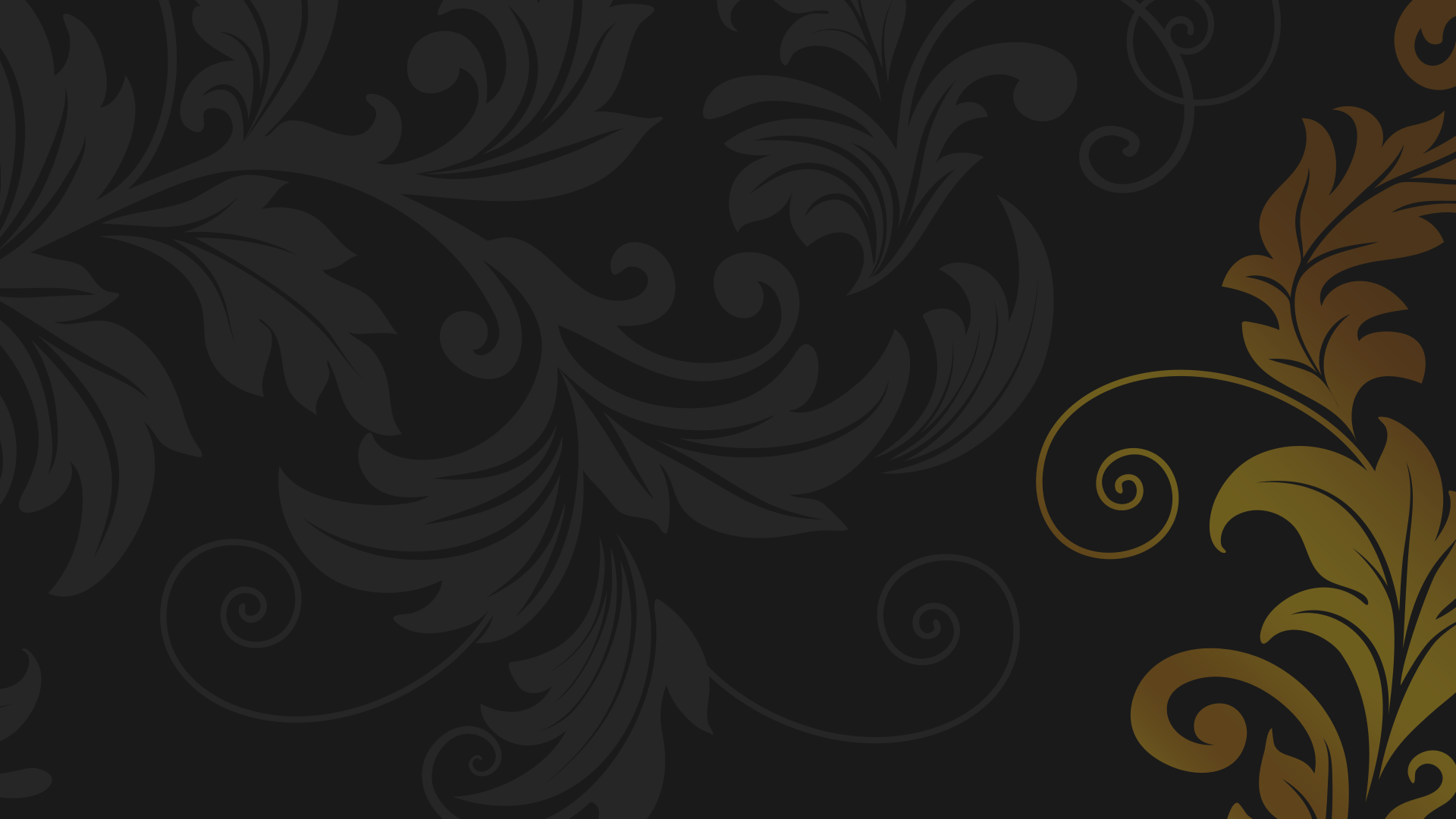 Вопросы занятия
1
Сельское хозяйство.
2
Промышленность.
3
Торговля.
4
Денежная система.
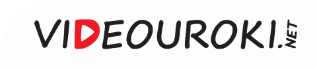 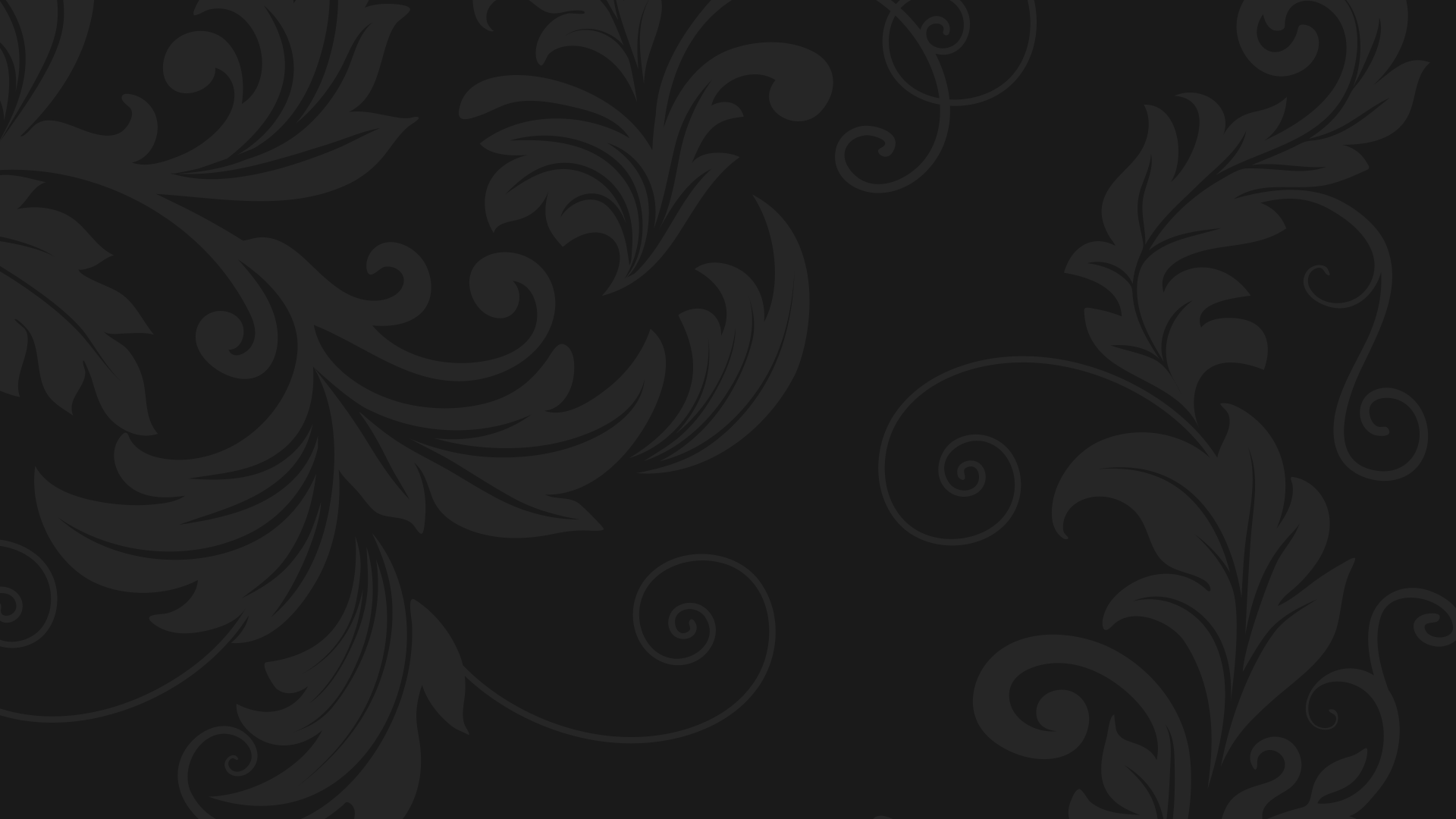 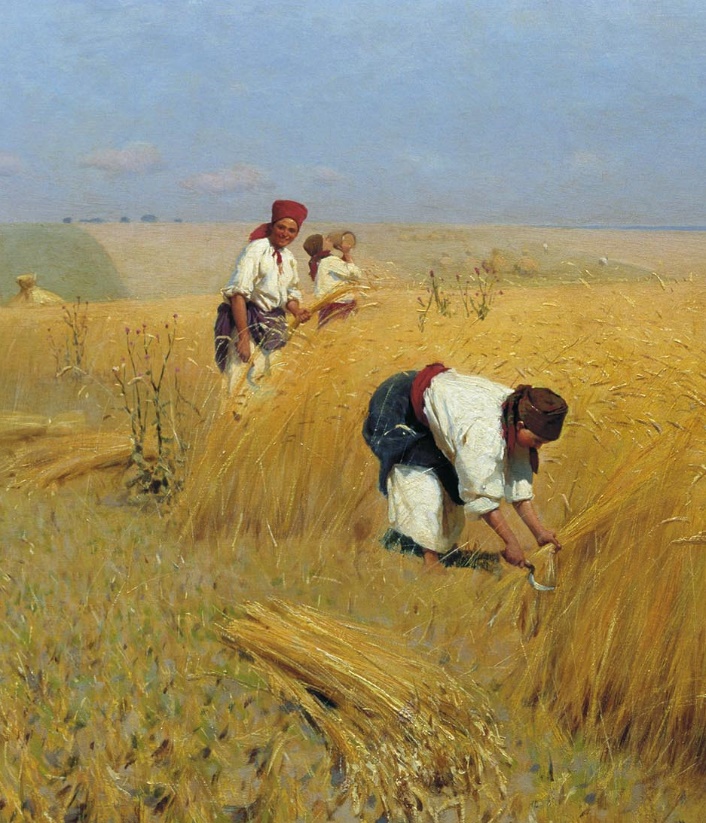 Во второй половине XVIII века 
сельское хозяйство оставалось основной отраслью экономики России. 

Развивалось оно за счёт 
расширения посевных площадей 
на присоединённых территориях.
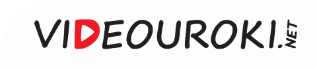 Екатерина II щедро раздавала своим фаворитам земли в Крыму и Новороссии.
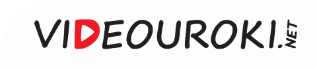 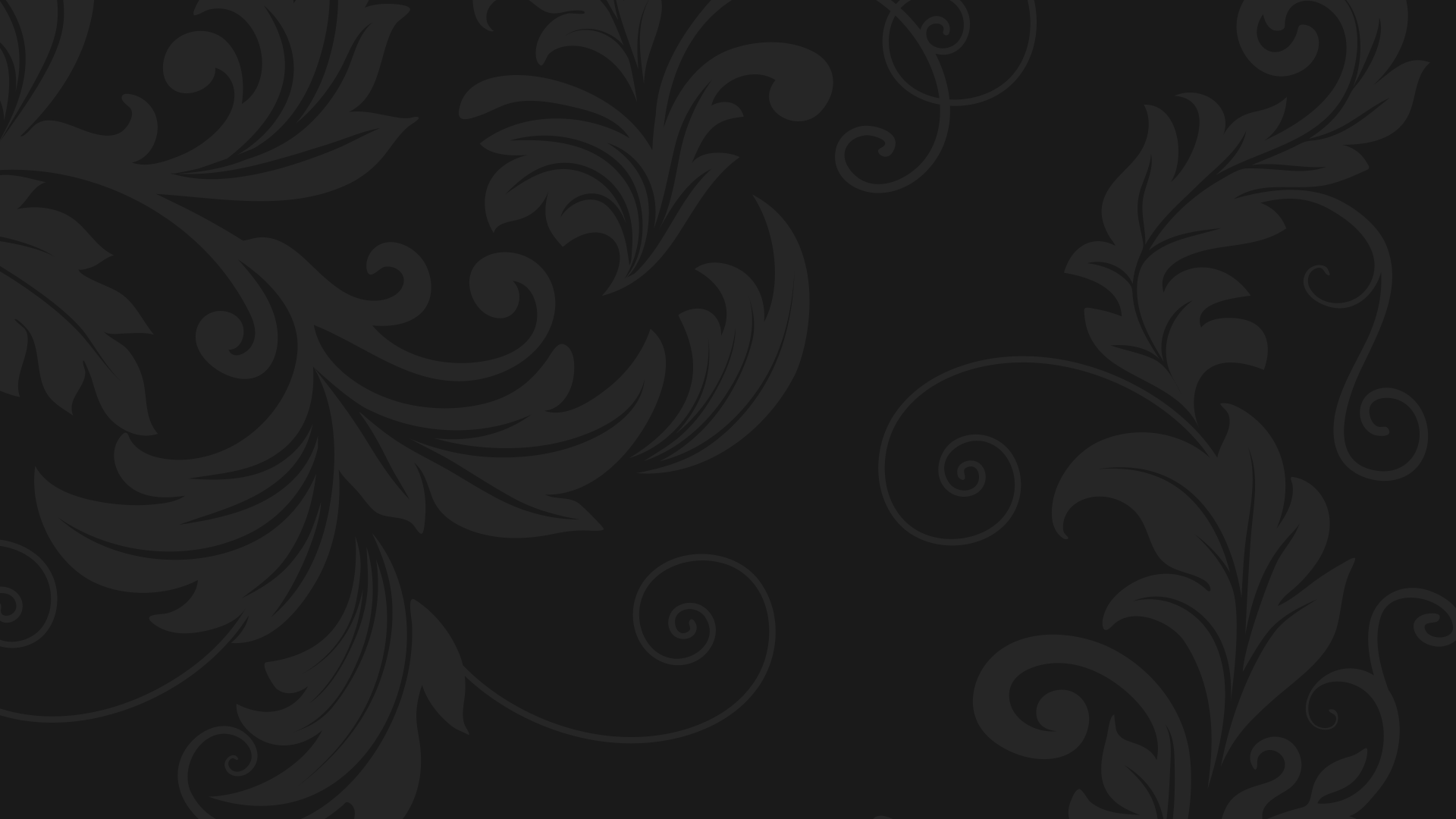 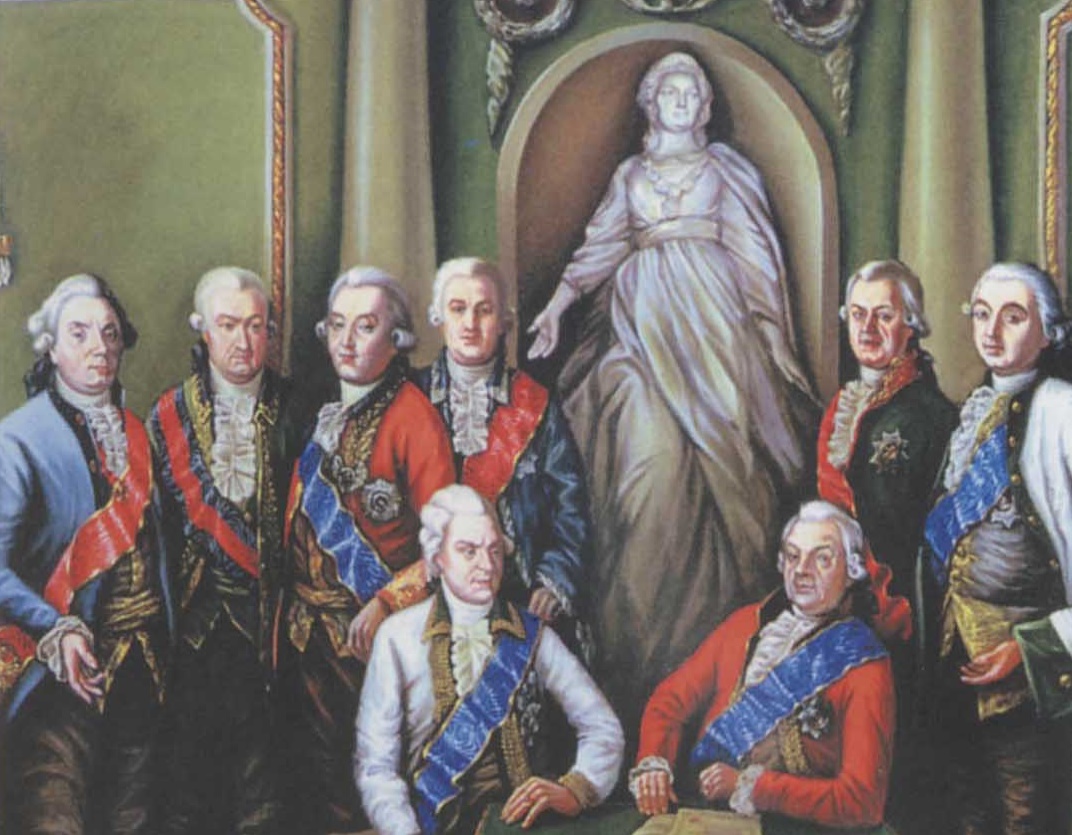 Сельское хозяйство
В 1765 году было создано Императорское Вольное экономическое общество, 
которое занималось пропагандой нововведений в системе землепользования.
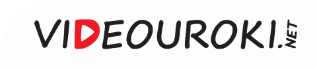 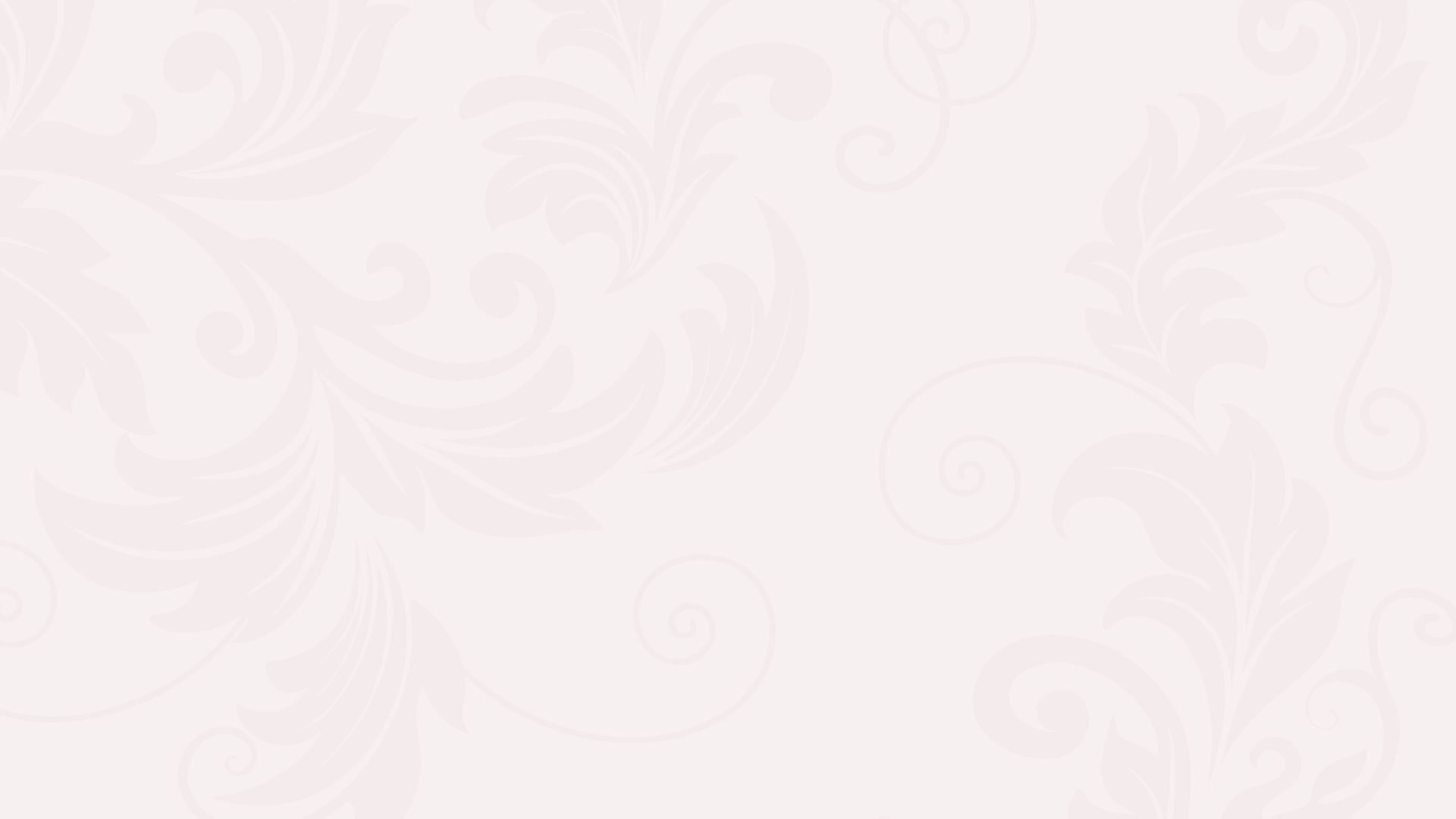 Сельское хозяйство
Сбор данных об экономике 
и сельском хозяйстве России
Цели Императорского Вольного экономического общества
Организация экономических исследований
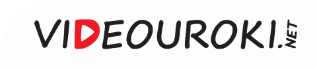 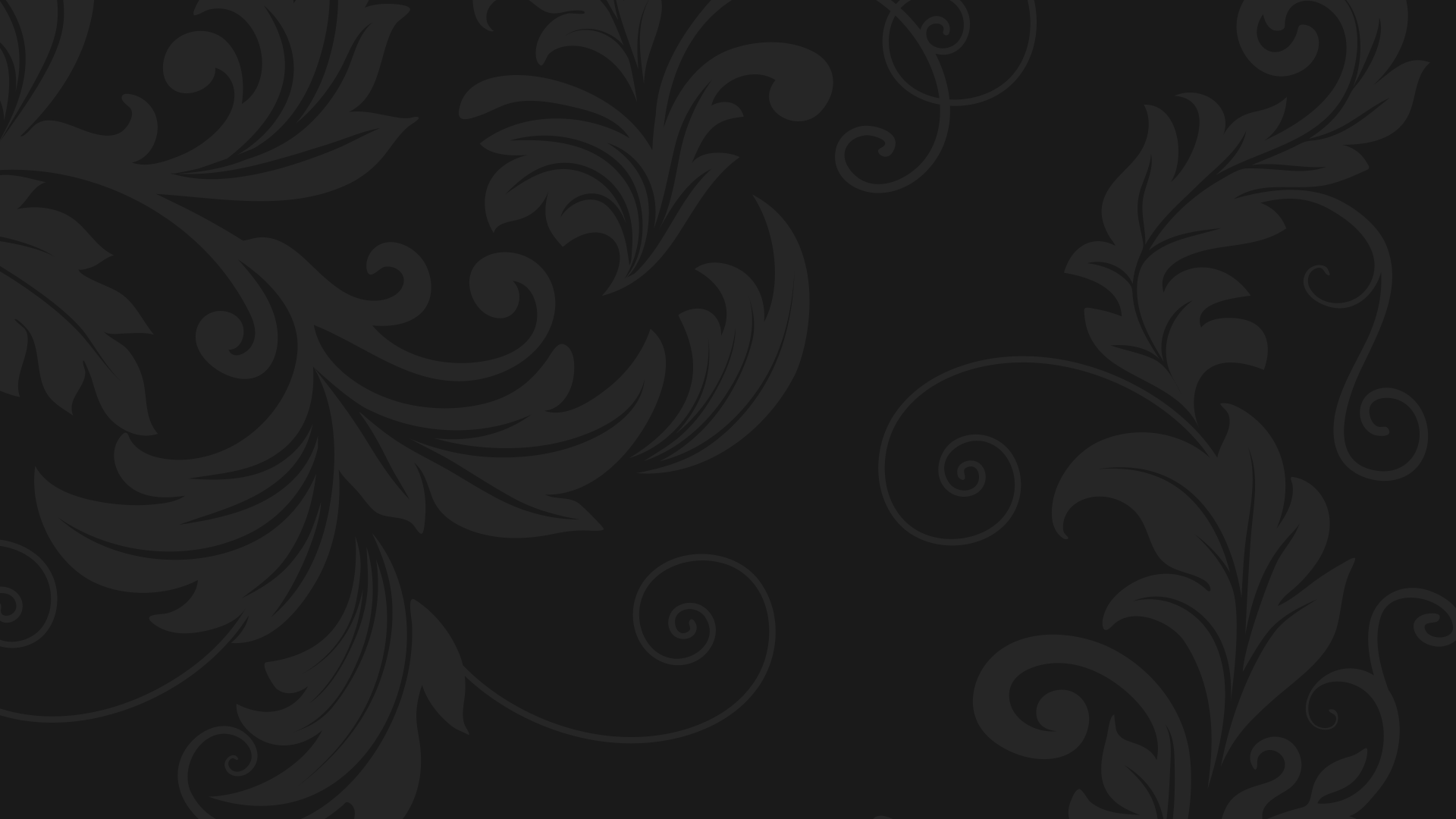 Императорское Вольное экономическое общество
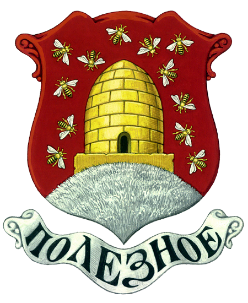 1
Бесплатно рассылало семена.
Занималось внедрением новых сельскохозяйственных культур.
2
Собирало статистические сведения о состоянии почв, селекции скота 
и хлебной торговле.
3
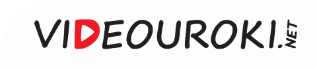 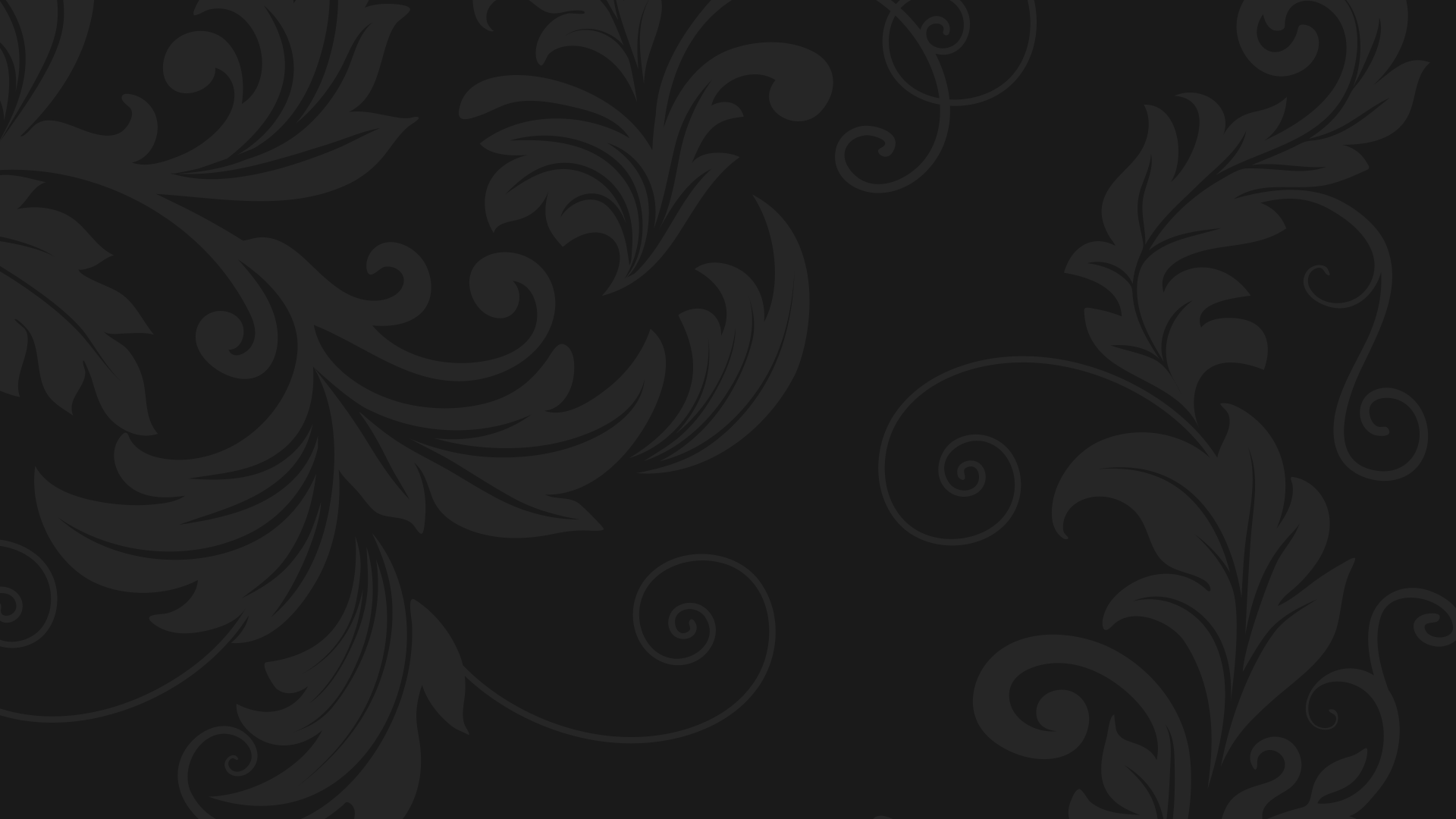 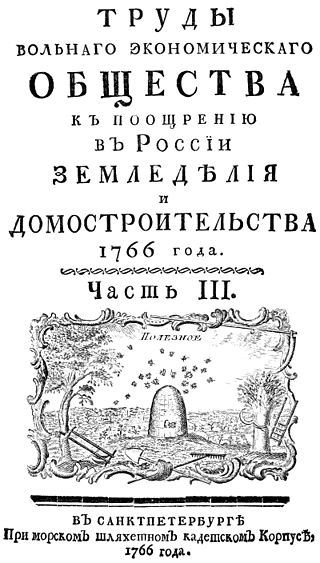 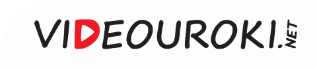 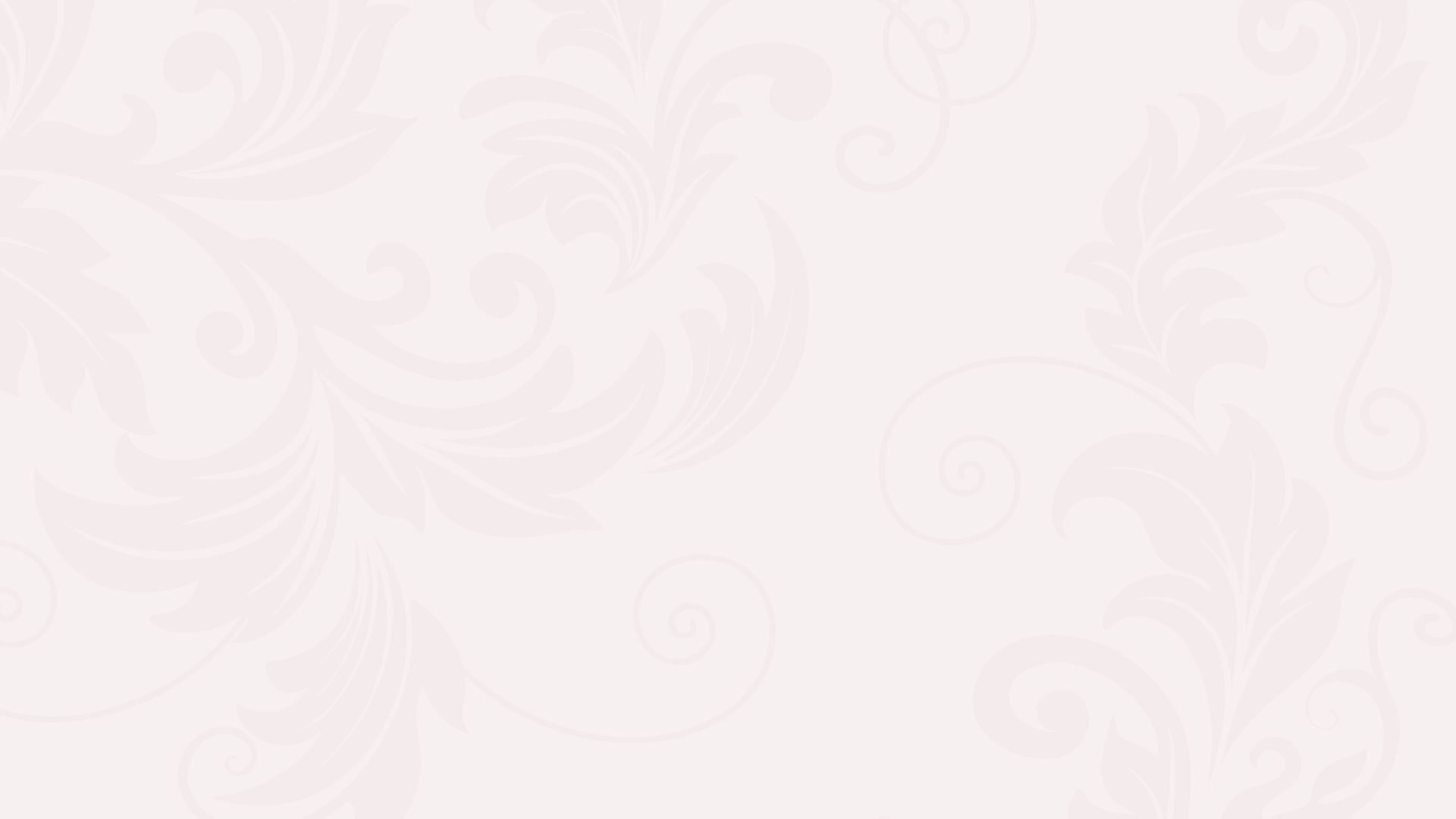 Крестьянство
Пожалованные фаворитам Екатерины II
Крепостные
Жили в Поволжье, Сибири и Прибалтике
Основные категории крестьян
Государственные
Беглые и крепостные из Речи Посполитой
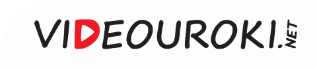 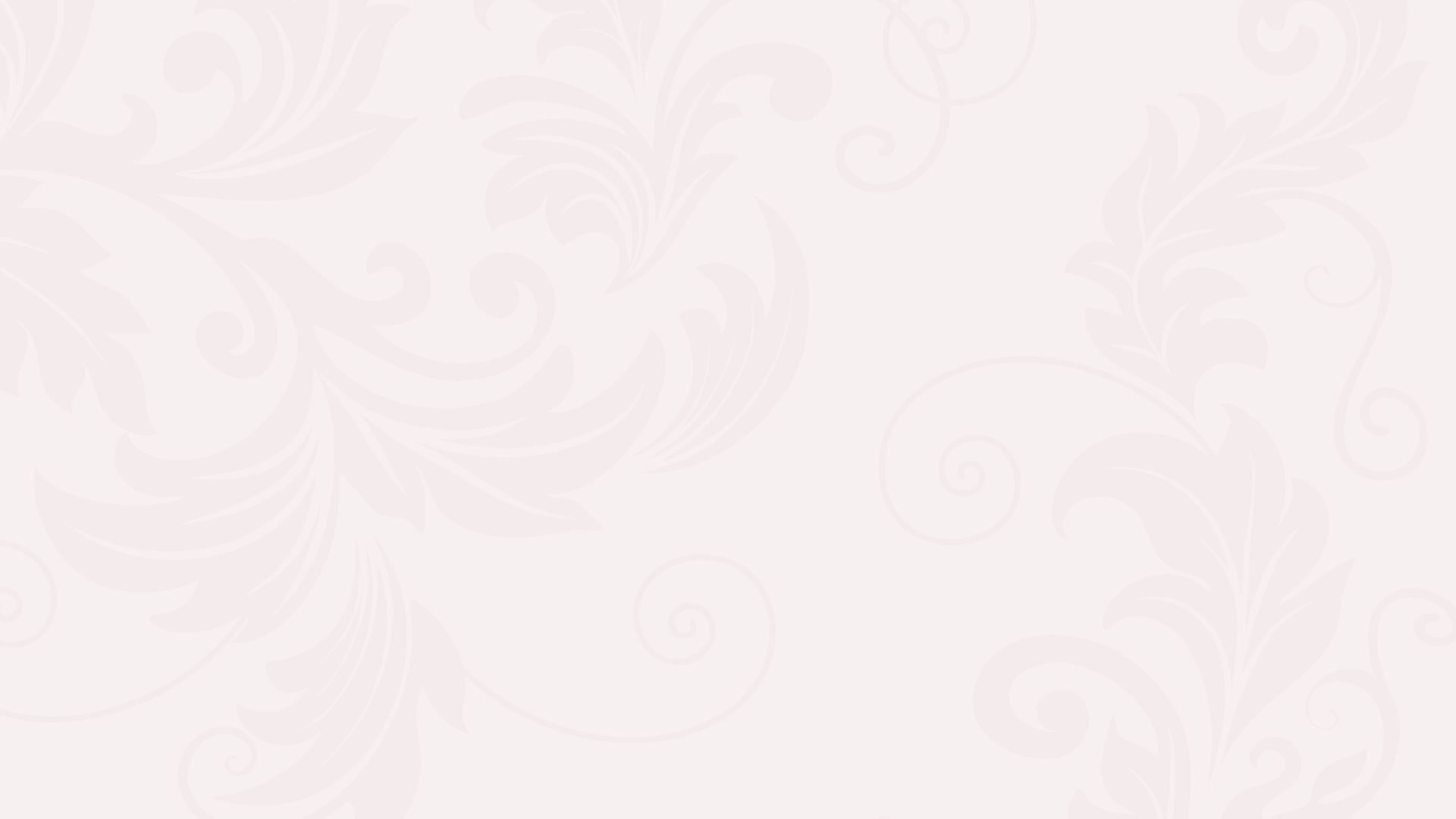 Крестьянство
1
2
3
Существовало большое количество монастырских крестьян
После секуляризации земель церкви они перешли под контроль Коллегии экономии
На начальном этапе монастырских крестьян называли экономическими
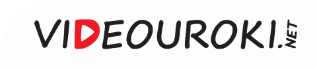 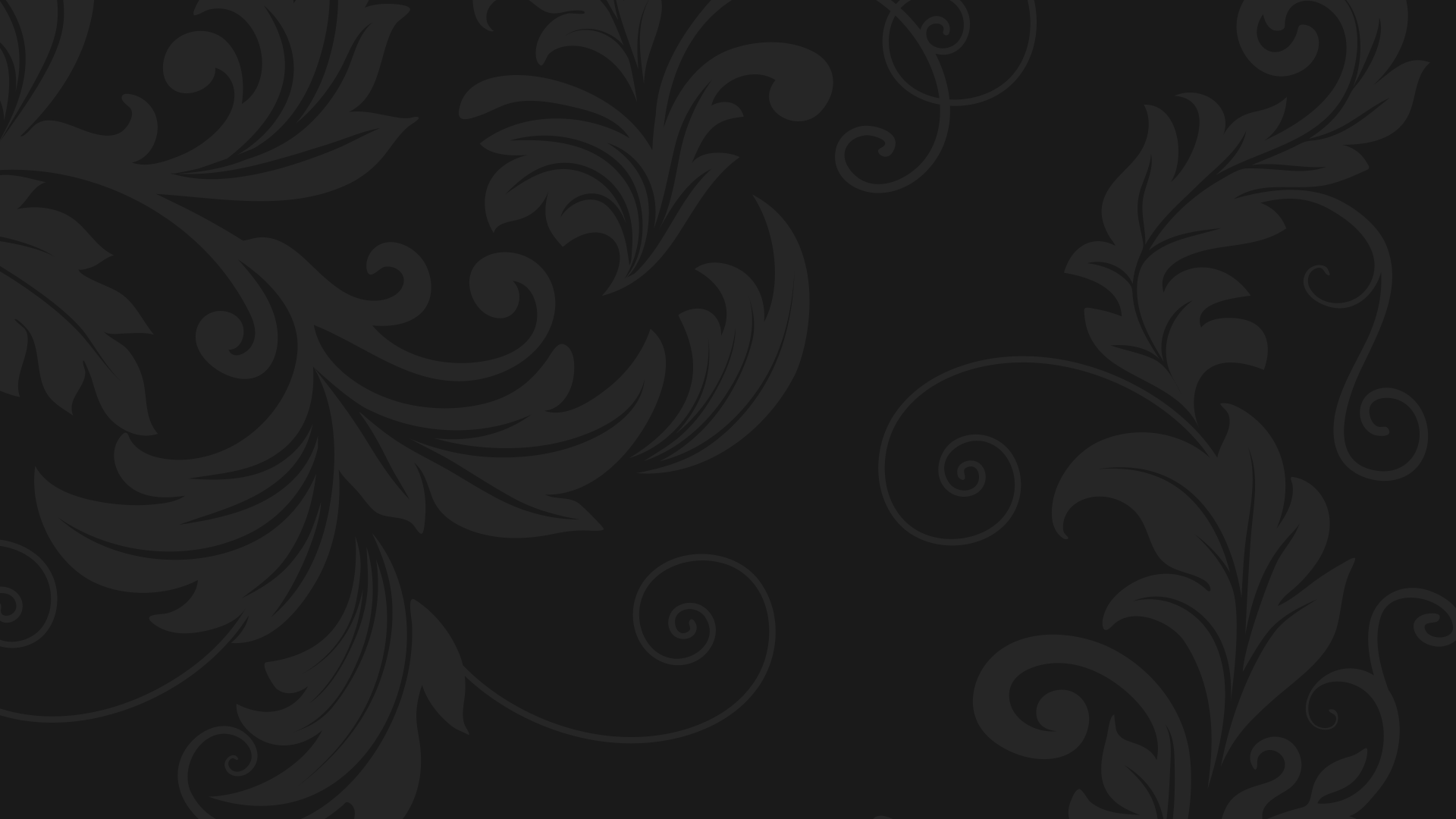 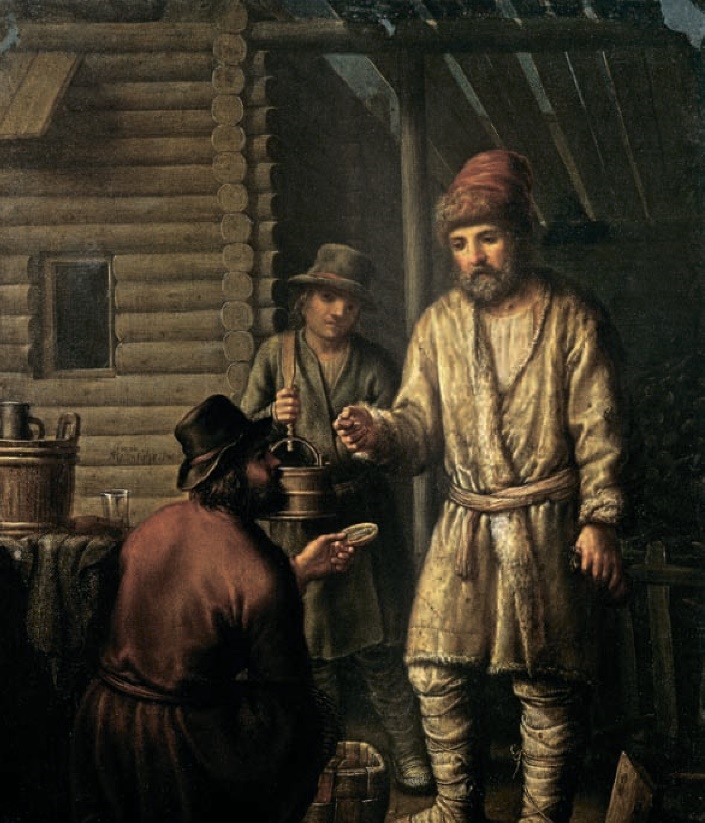 При Екатерине II максимально жёстким стало крепостное право. 

Оно распространилось на Крым, Предкавказье и Украину.
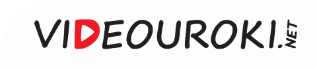 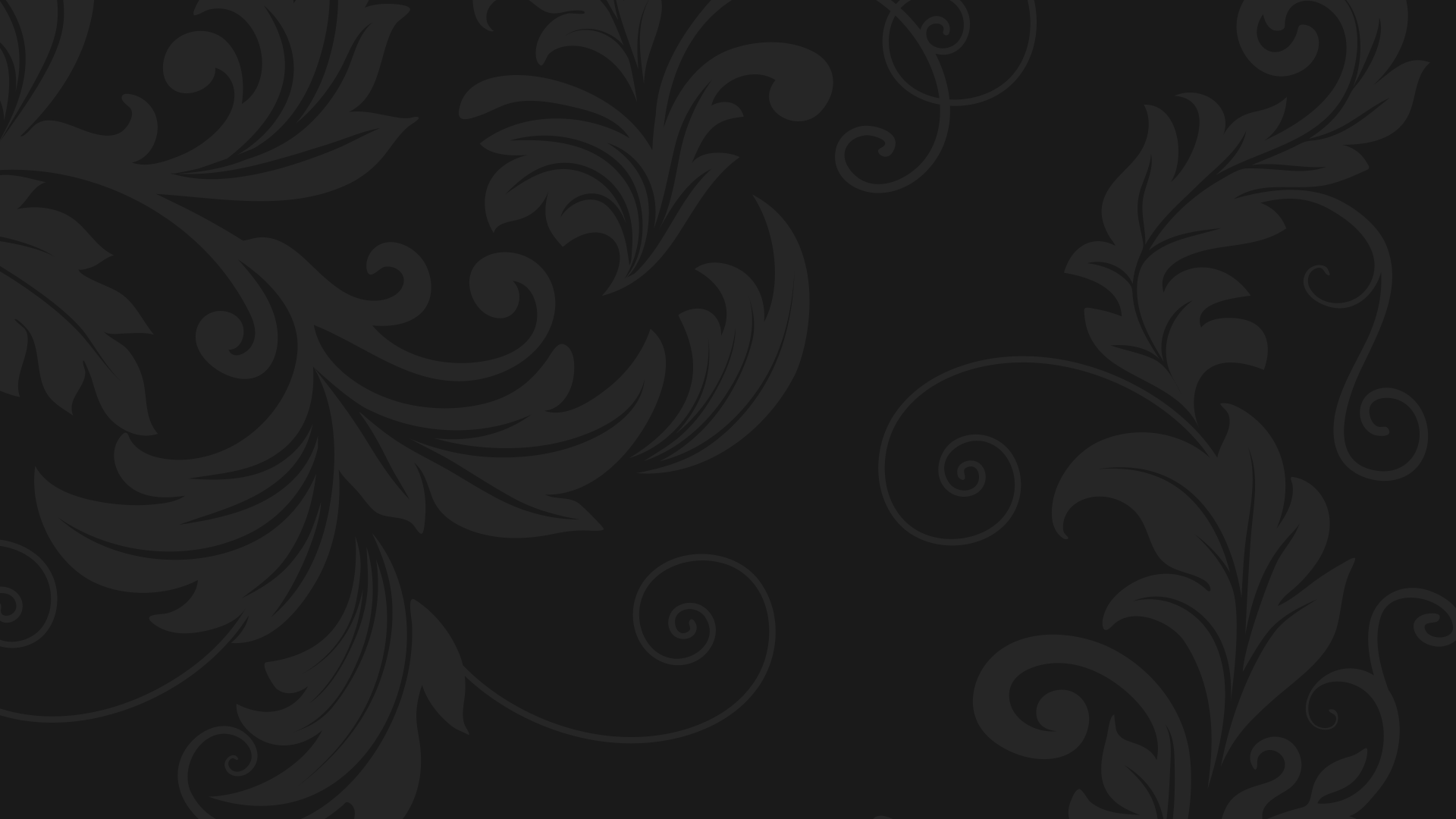 Усиление гнёта 
на крестьян
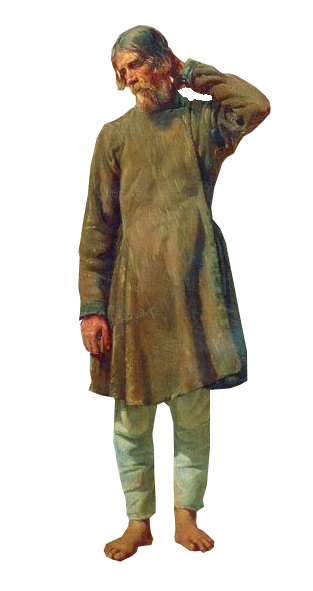 Указ 1763 года, по которому расходы 
по подавлению крестьянских восстаний возлагались на самих крестьян.
1
В 1765 году помещики получили право ссылать крестьян на каторгу в Сибирь.
2
С 1767 года крестьяне лишались права жаловаться на своих помещиков.
3
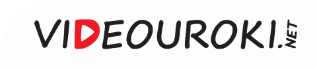 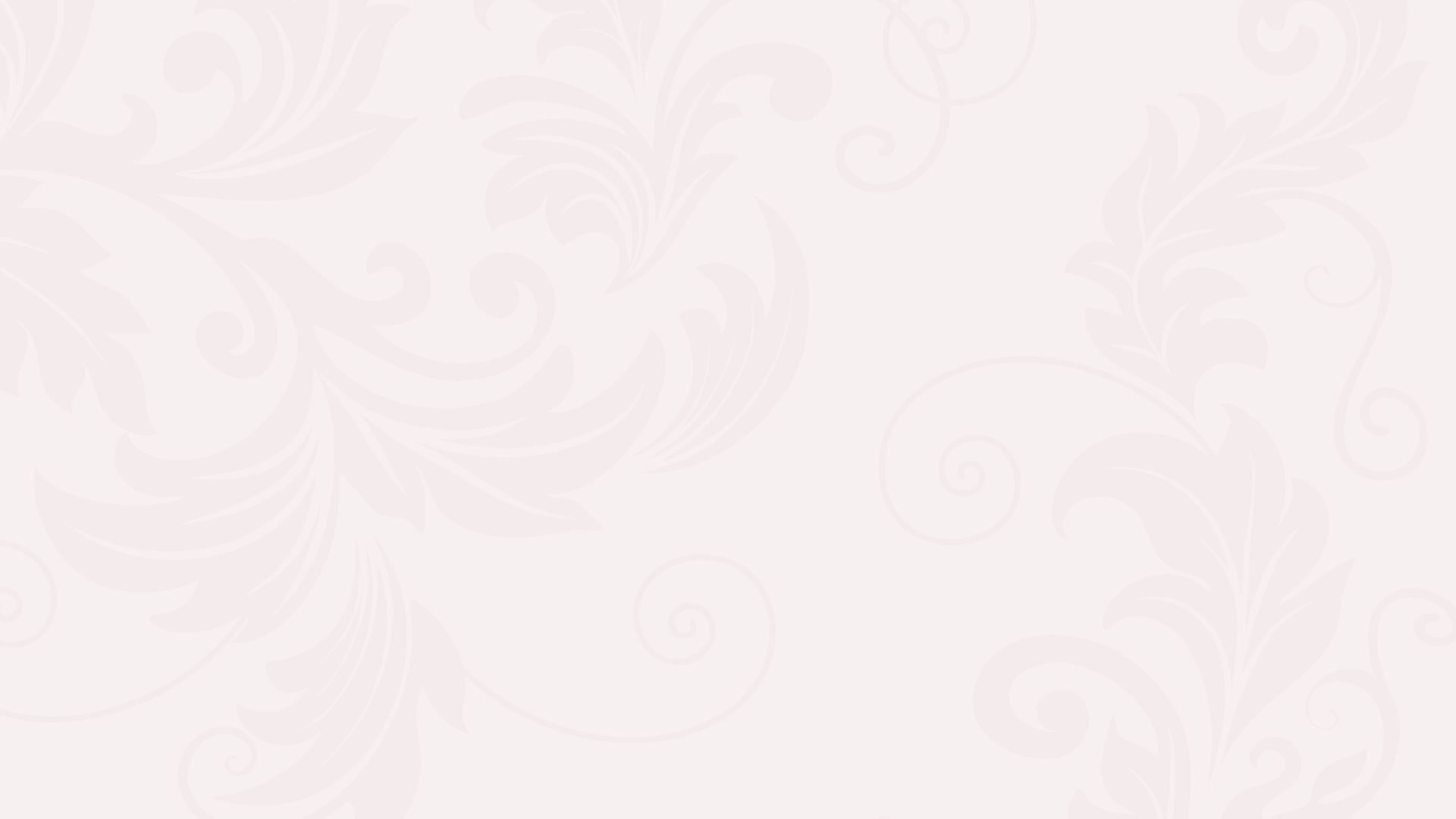 Крестьянство
За истязания и убийства крестьян помещики подлежали уголовному наказанию
Выявить факт 
жестокого обращения 
было сложно
Крестьяне оказались 
в полной власти дворян
Существовал запрет 
на написание жалоб
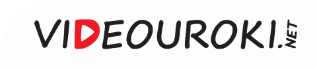 Барщина достигла шести дней в неделю. Рос оброк.
А. Венецианов.
На пашне.
1820-е
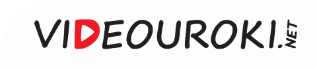 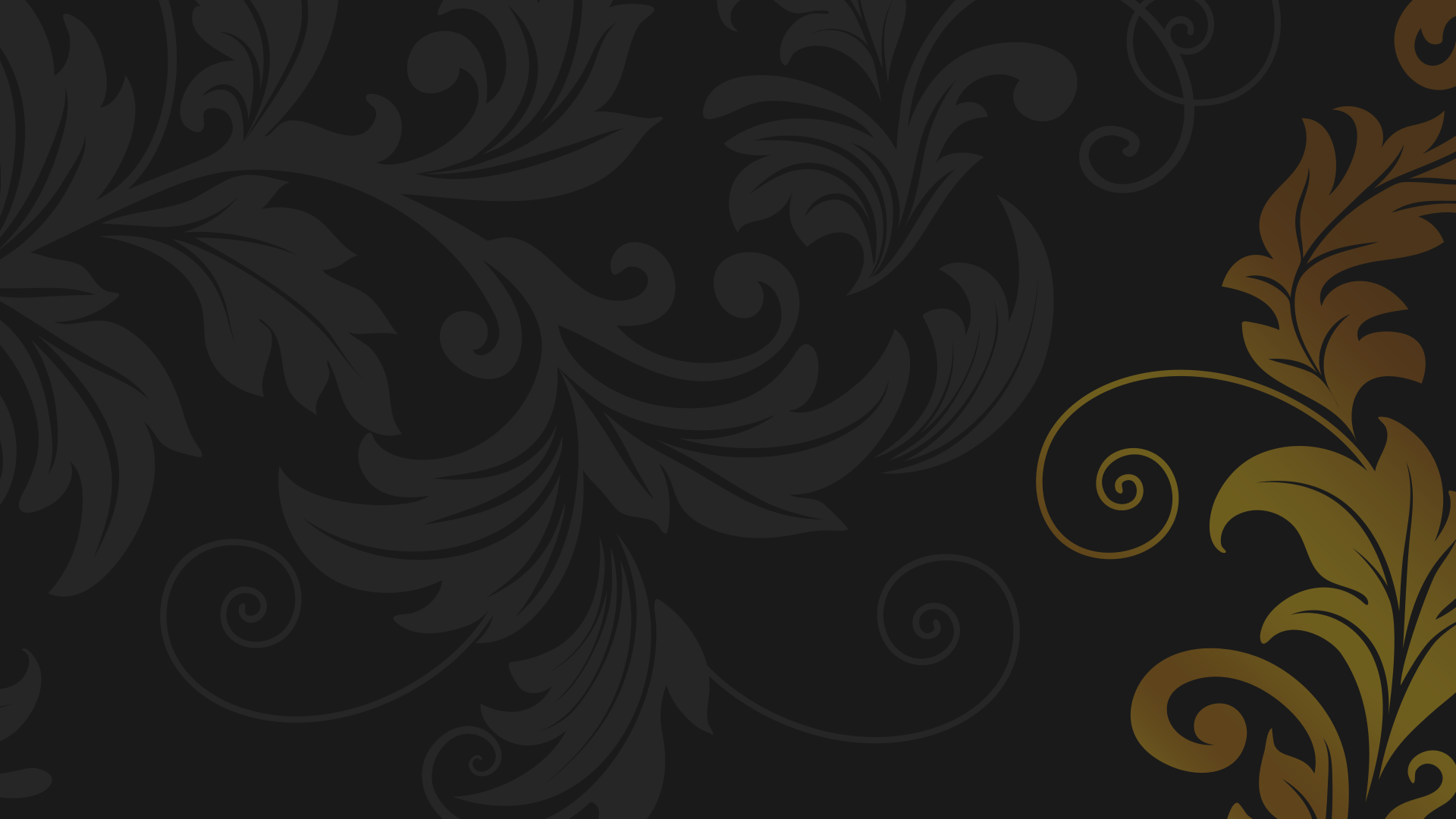 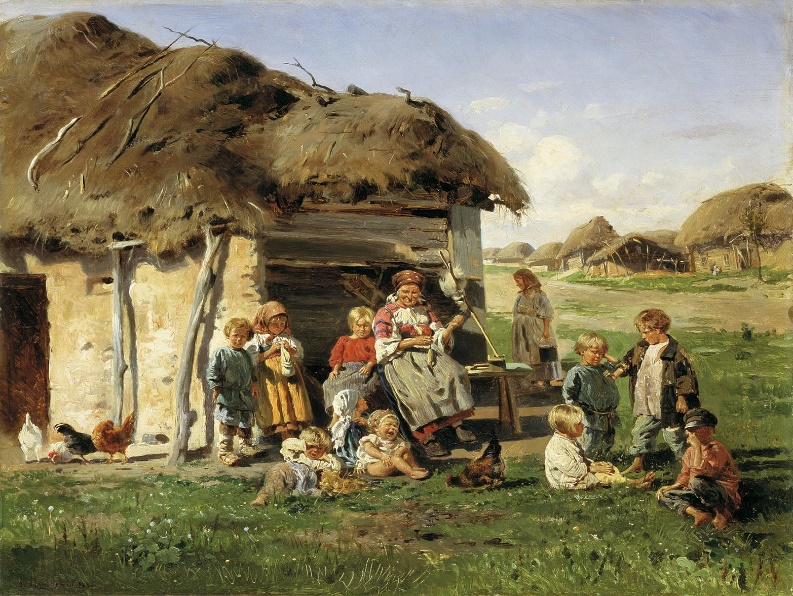 Месячина —
это содержание, получаемое 
от помещиков за шестидневную барщину безземельными крепостными крестьянами.
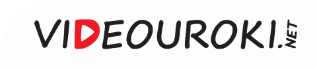 Помещикам было выгодно держать крестьян 
на месячине, 
так как при этом 
на содержание работников они тратили минимальное количество средств.
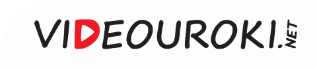 Крестьяне активно занимались отходничеством – временной работой вне места жительства.
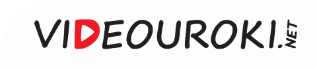 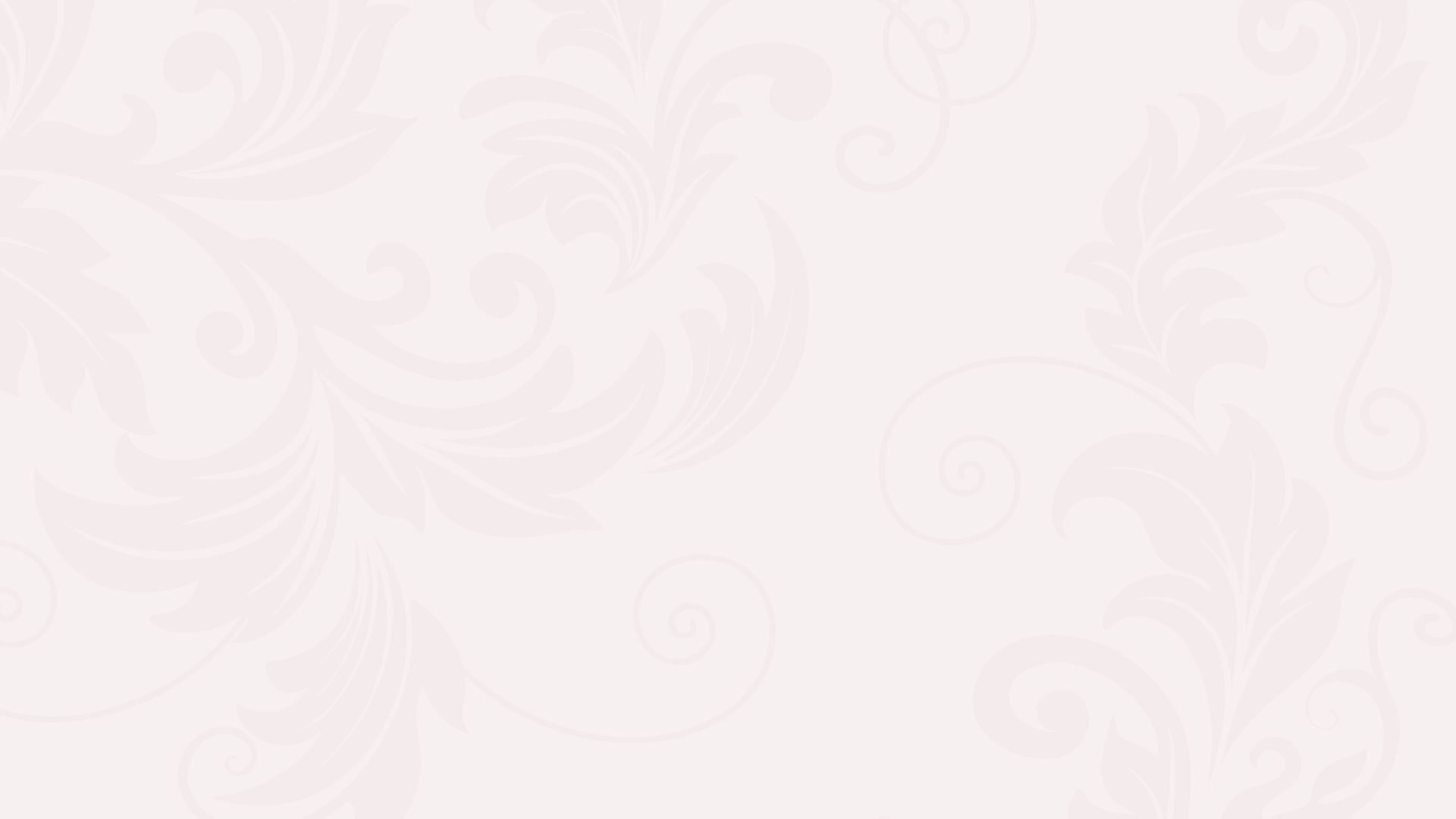 Сельское хозяйство
Многопольный севооборот
Росла товарность помещичьих хозяйств
Технические новшества
Новые сельскохозяйственные культуры
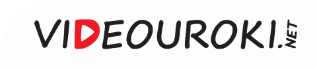 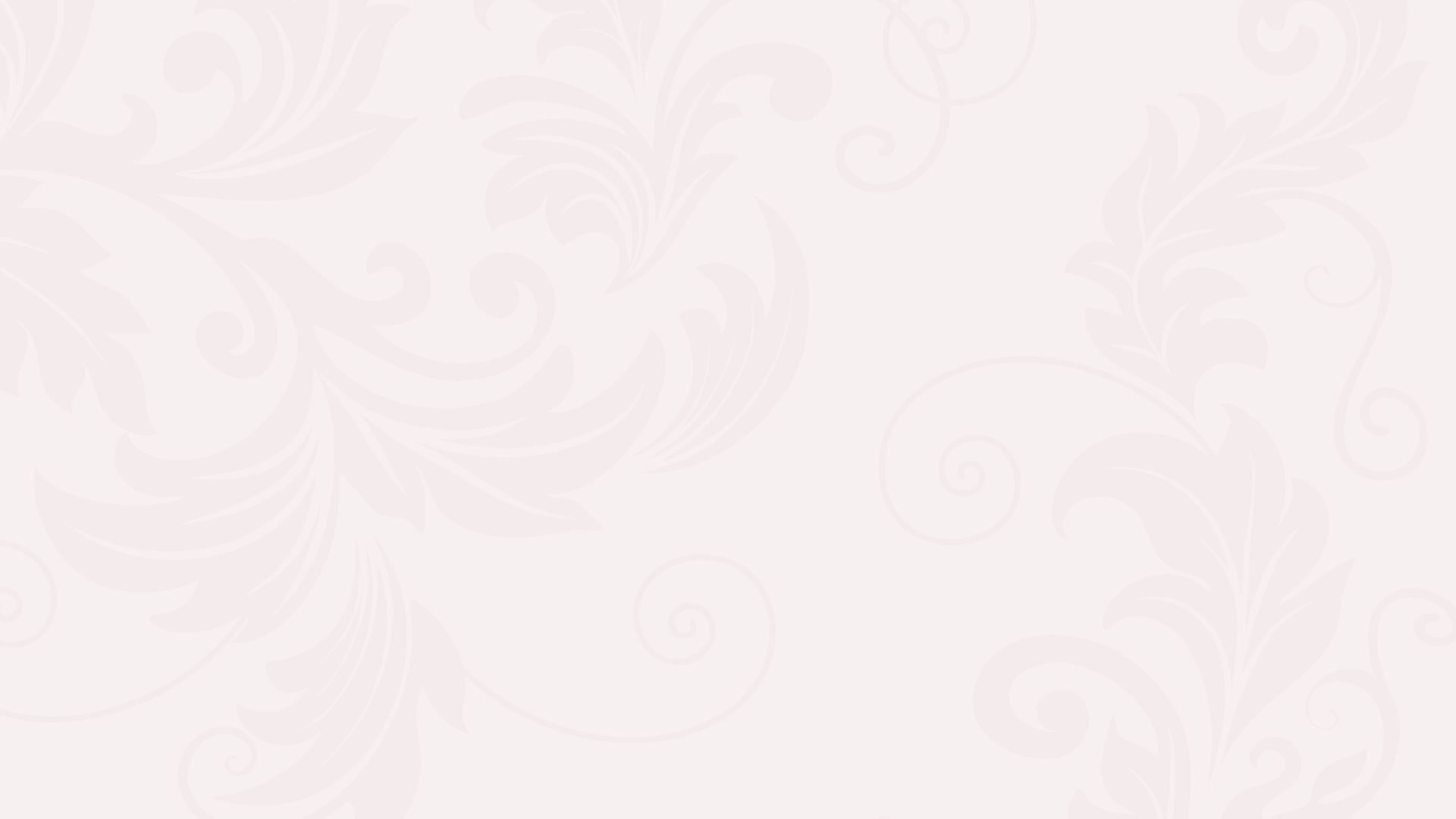 Промышленность
1
2
3
К концу XVIII века в России насчитывалось более 
двух тысяч промышленных предприятий
В 1775 году был издан Манифест о свободе предпринимательства
Разрешал открывать предприятия представителям всех сословий, 
в том числе и крестьянам
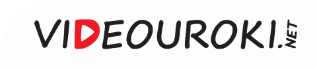 Наиболее успешно развивалась тяжёлая промышленность.
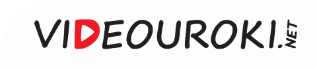 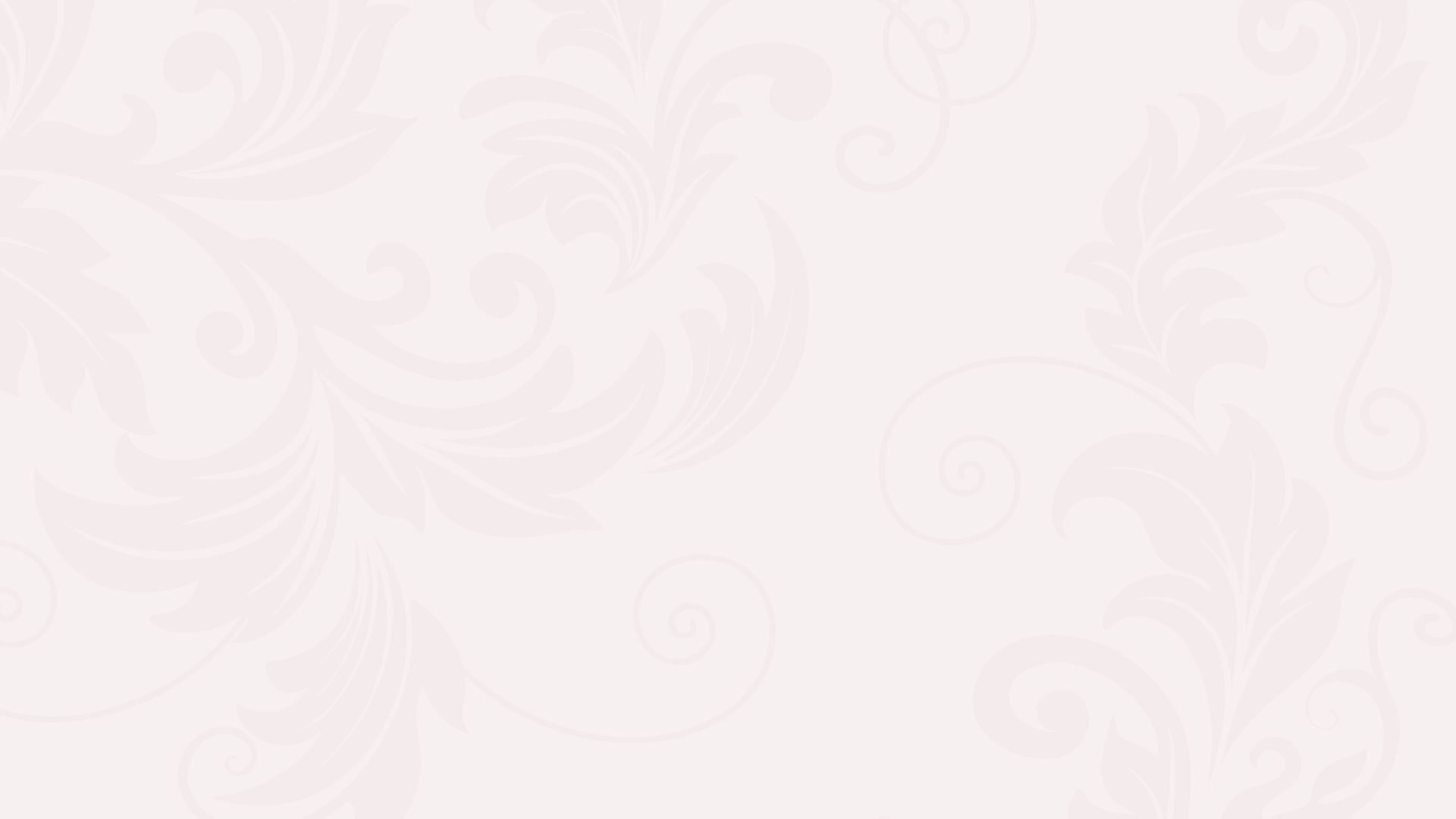 Мелкотоварное производство
Государственная
Помещичья
Существовало четыре вида мануфактур
Купеческая
Крестьянская
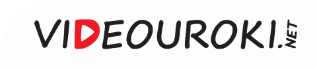 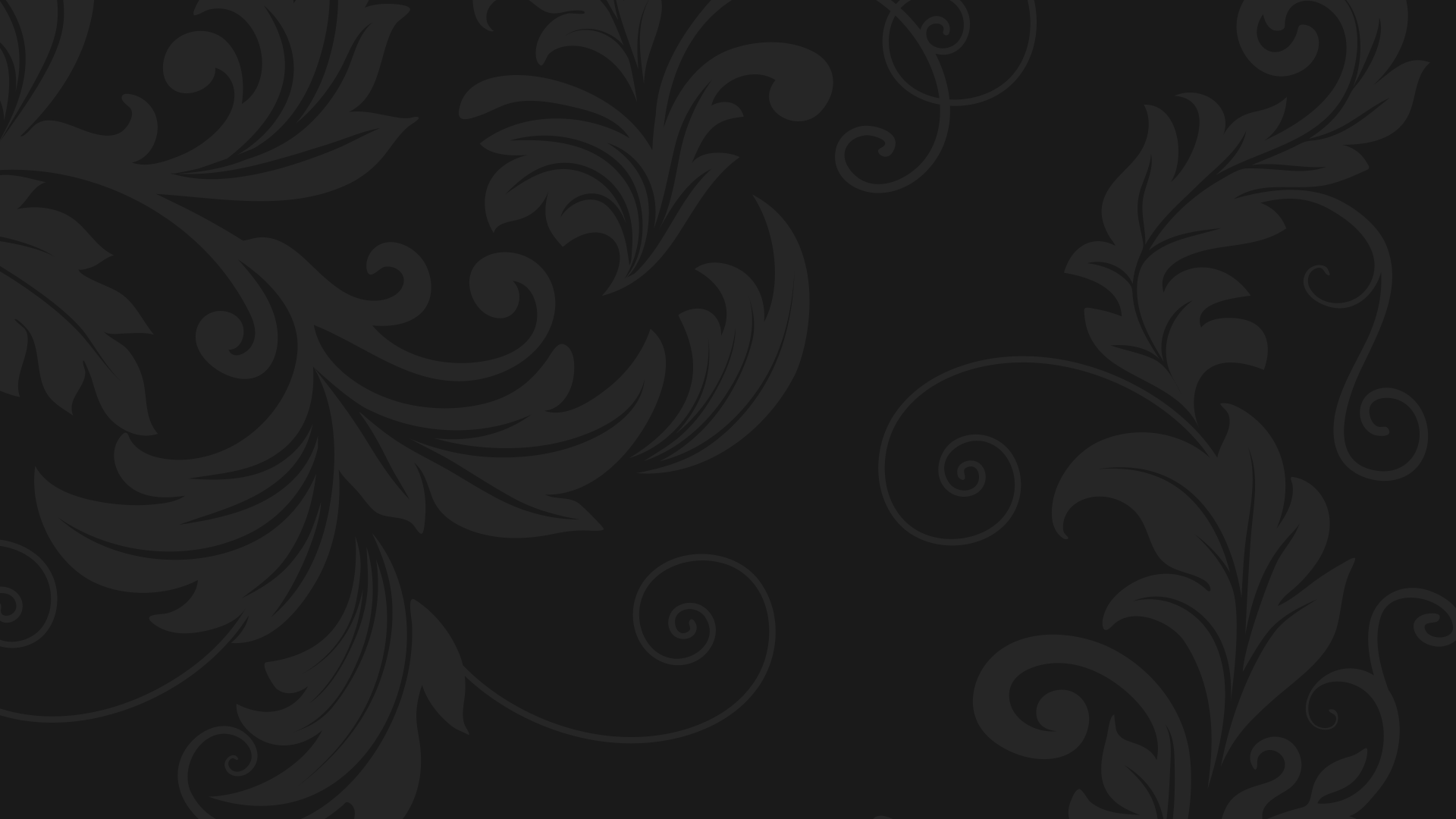 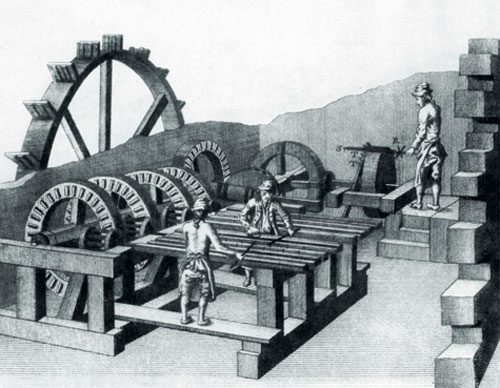 Мануфактуры
Государственные мануфактуры ориентировались в основном 
на нужды армии и флота. 
Работали здесь крепостные крестьяне.
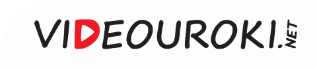 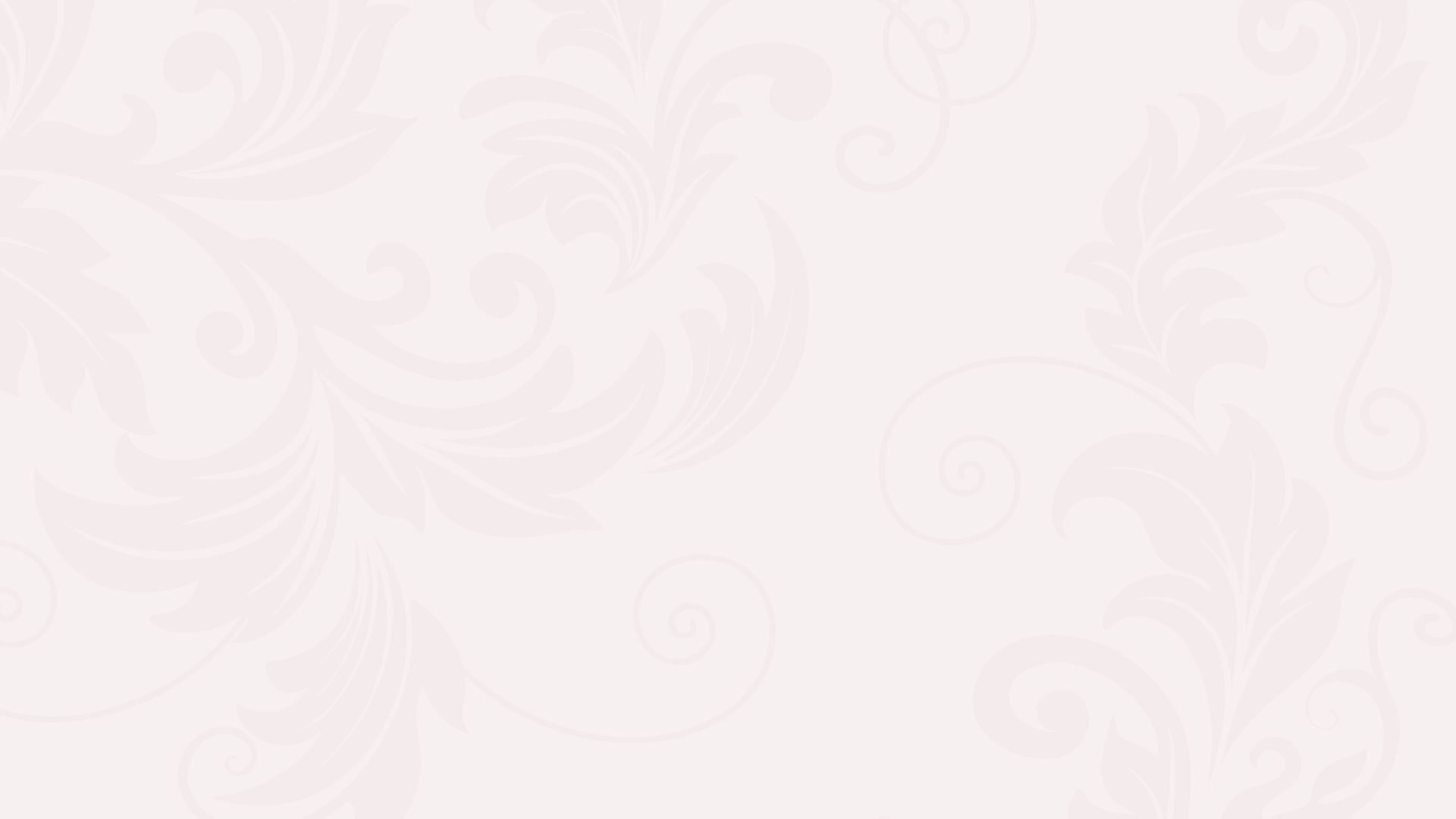 Мануфактуры
1
2
3
На помещичьих мануфактурах трудились крепостные крестьяне, отрабатывающие барщину
Производительность 
таких мануфактур 
была достаточно низкой
Помещикам было выгодно 
их содержать, так как труд работников не нуждался 
в оплате
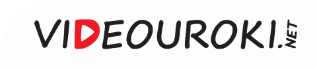 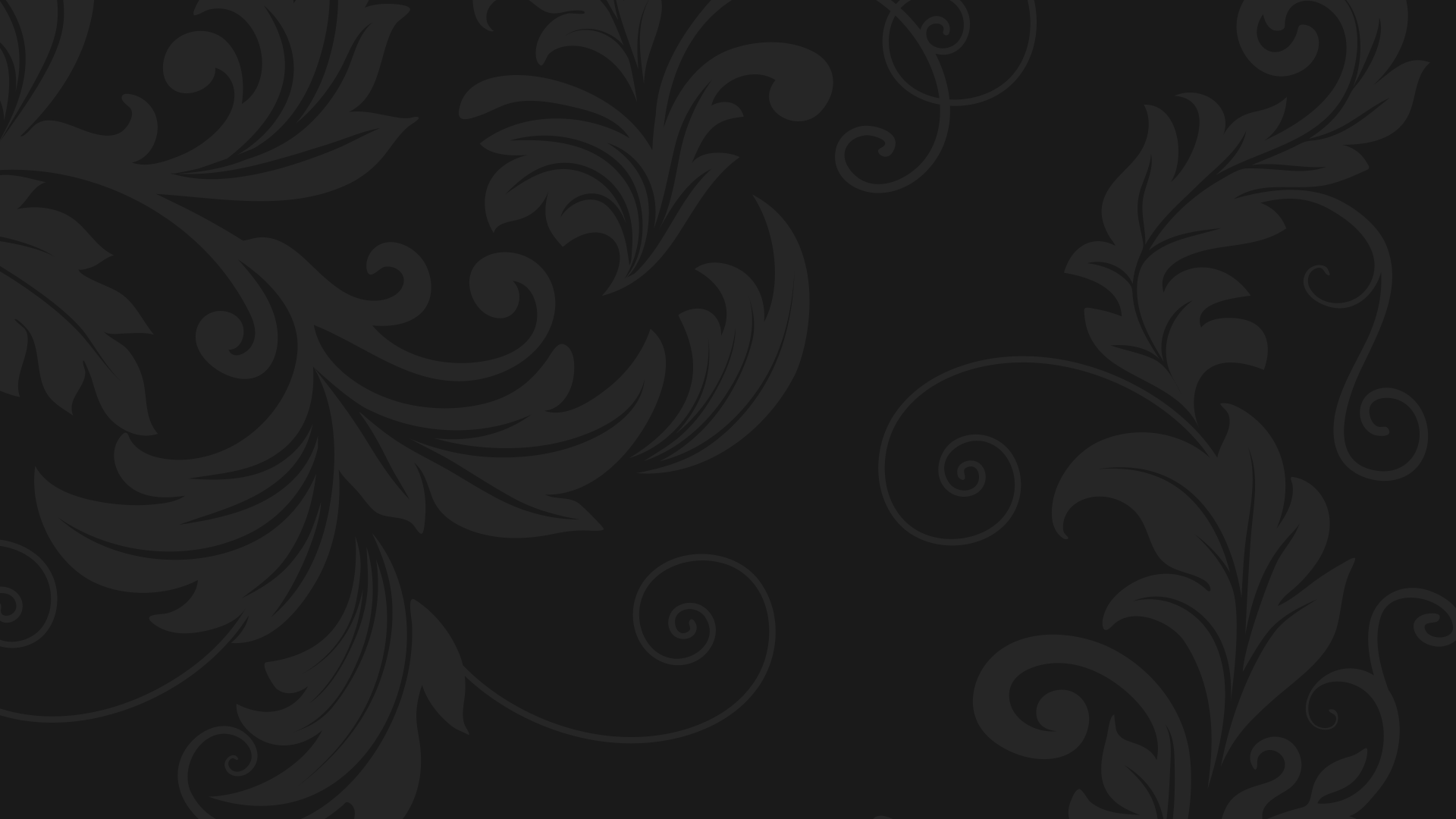 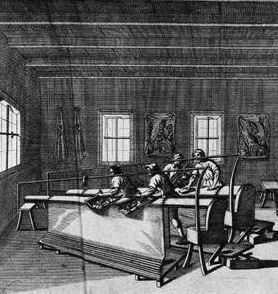 На купеческих и крестьянских мануфактурах работали вольнонаёмные работники. 

Эти предприятия составляли основу хлопчатобумажной промышленности.
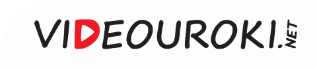 Ярлык Морозовых.
Конец XIX века
Возникли такие династии предпринимателей, как Морозовы, Прохоровы и Рябушинские.
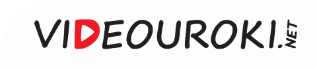 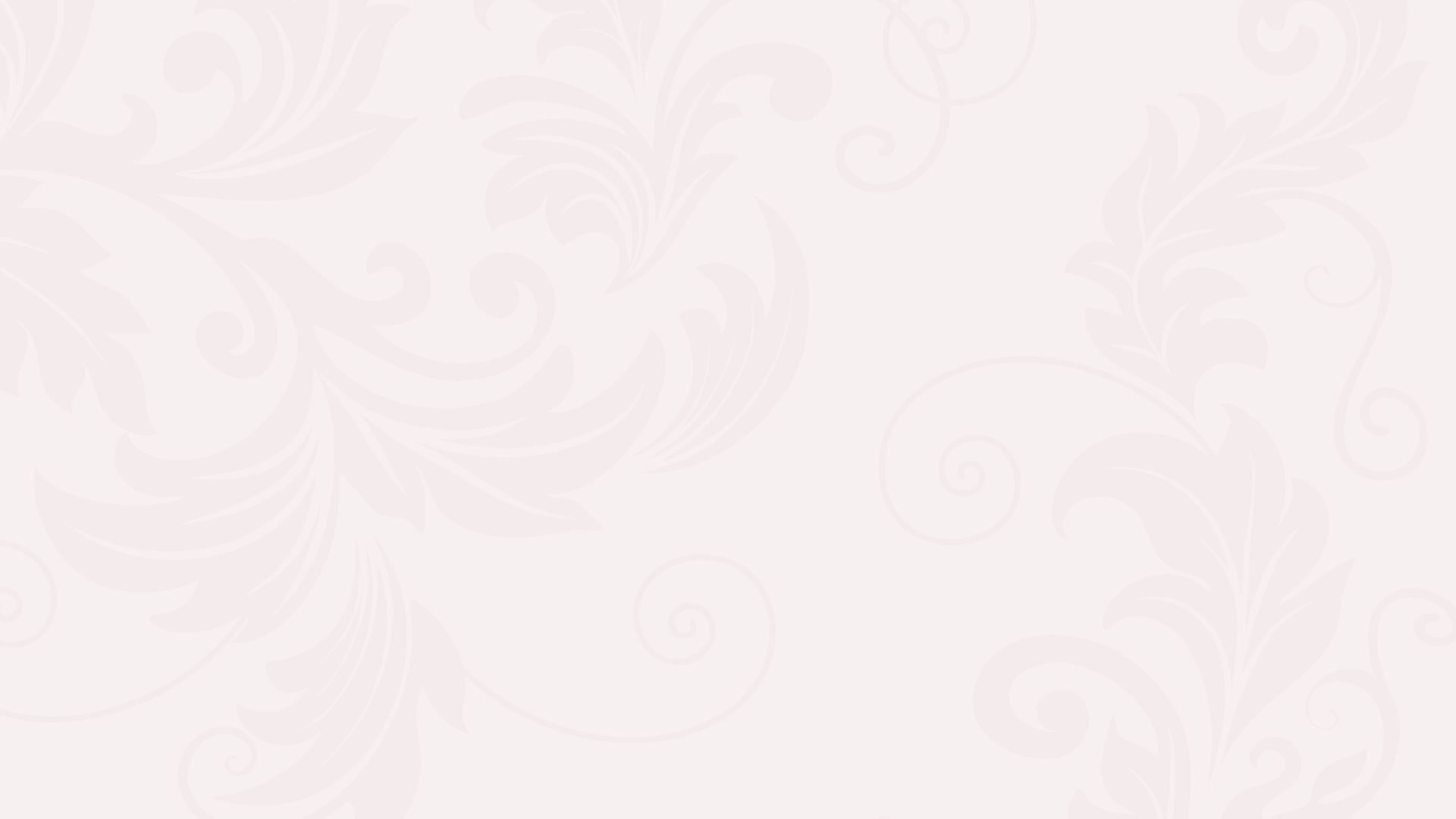 Промышленность
Текстильные Ивановские мануфактуры
В промышленное производство переросли многие традиционные промыслы
Хохломская роспись
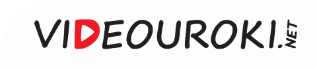 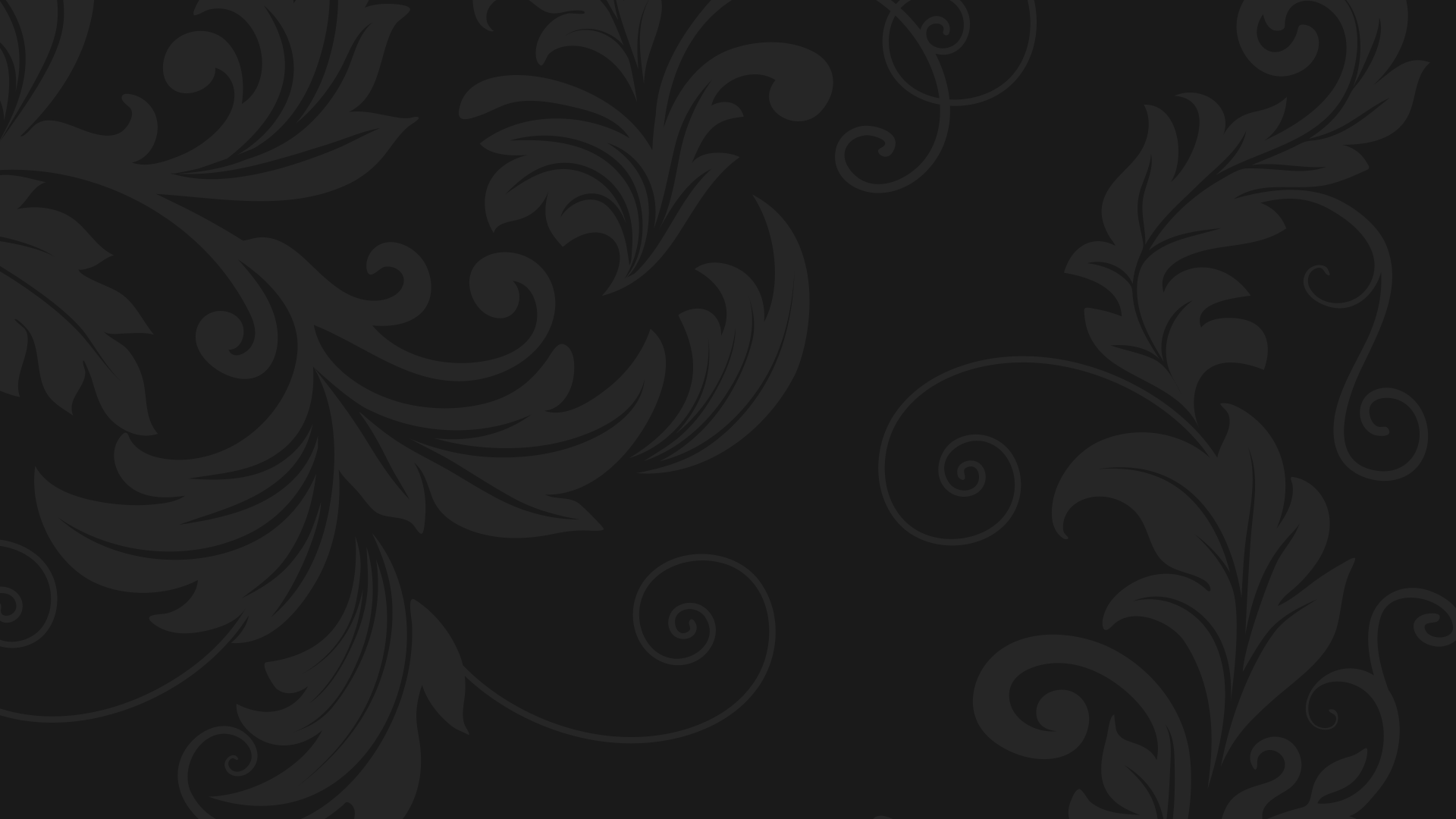 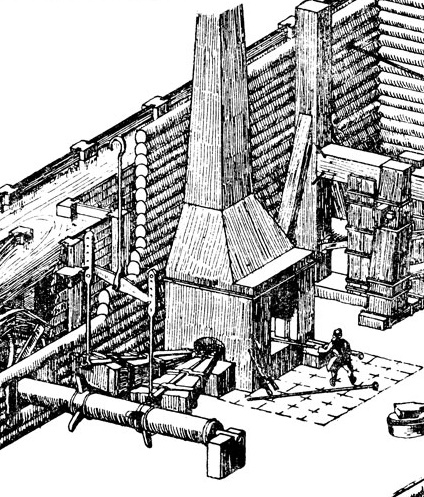 Важной тенденцией в развитии промышленности был рост вольнонаёмного труда. 

К этому привёл запрет покупать или приписывать крепостных крестьян к заводам.
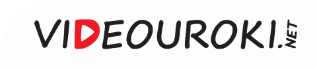 В период правления Екатерины II 
в России было 
около 630 городов.
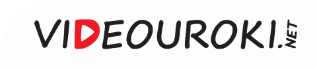 Большинство городов сохраняло связь с сельским хозяйством и имело административно-военные функции.
Казань в конце XVIII века
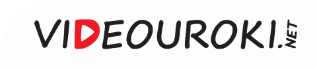 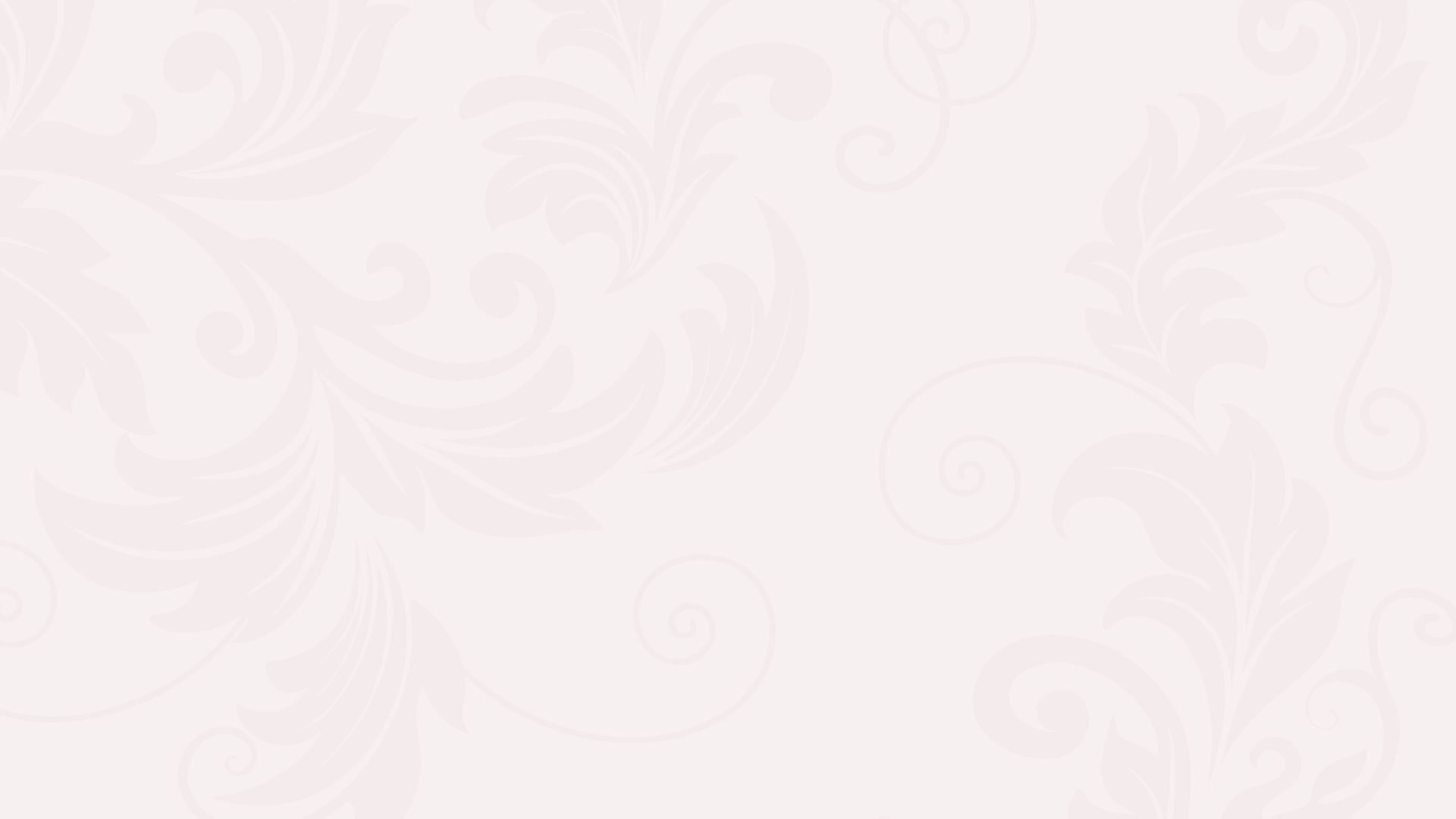 Торговля
Развивались связи между регионами государства
Продолжал формироваться всероссийский рынок
Углублялась специализация регионов
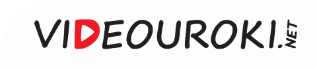 Активно использовалась Вышневолоцкая водно-транспортная система.
С. Аммосов.
Барки на реке.
1868
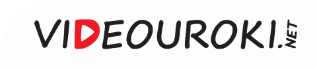 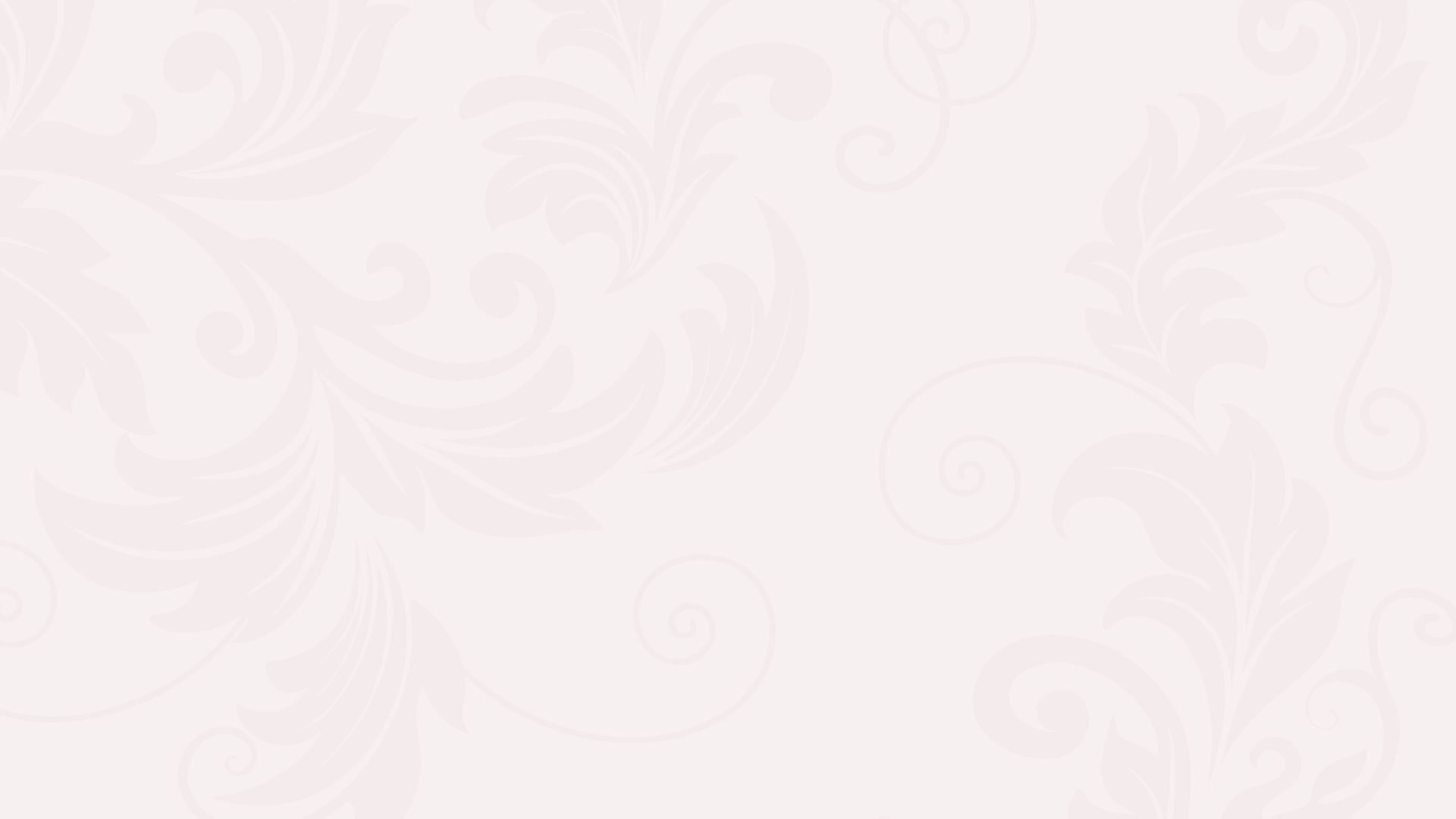 Торговля
Большая часть ярмарок находилась на украинских землях
Росло количество ярмарок
Работали и старые ярмарки: Макарьевская, Ирбитская
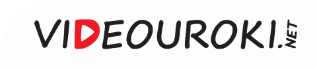 В 1760-х годах началось формирование всероссийского хлебного рынка.
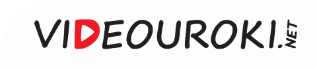 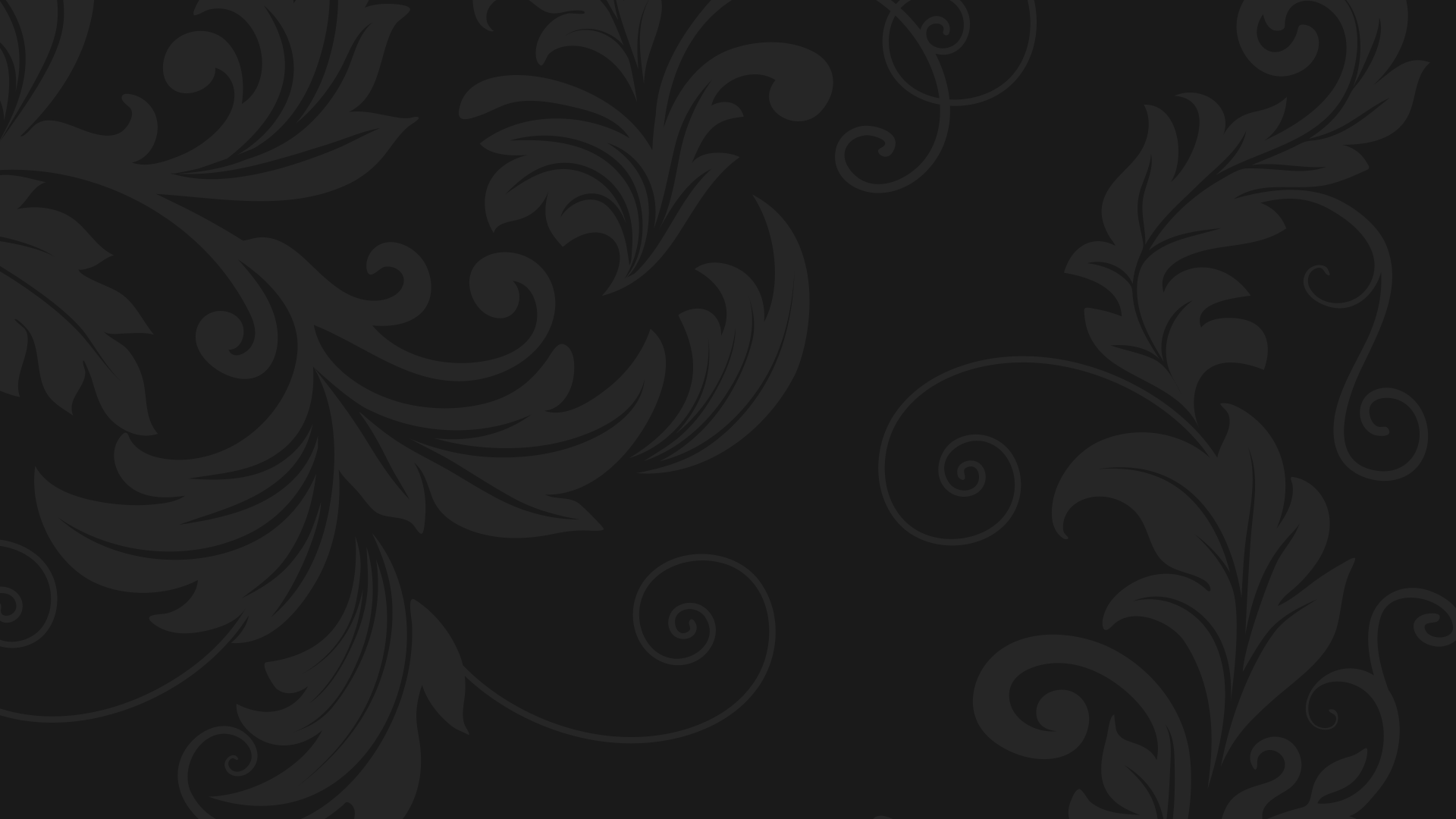 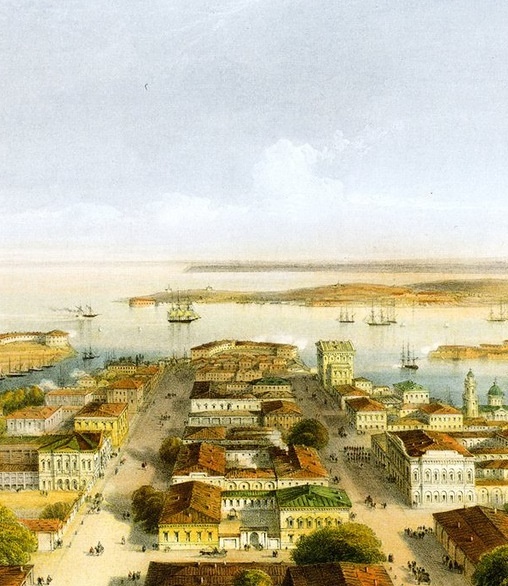 Россия занимала важное место 
на мировом рынке продовольствия. 

Её основным торговым партнёром была Англия, которая покупала корабельный лес, хлеб и железо.
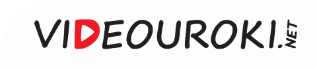 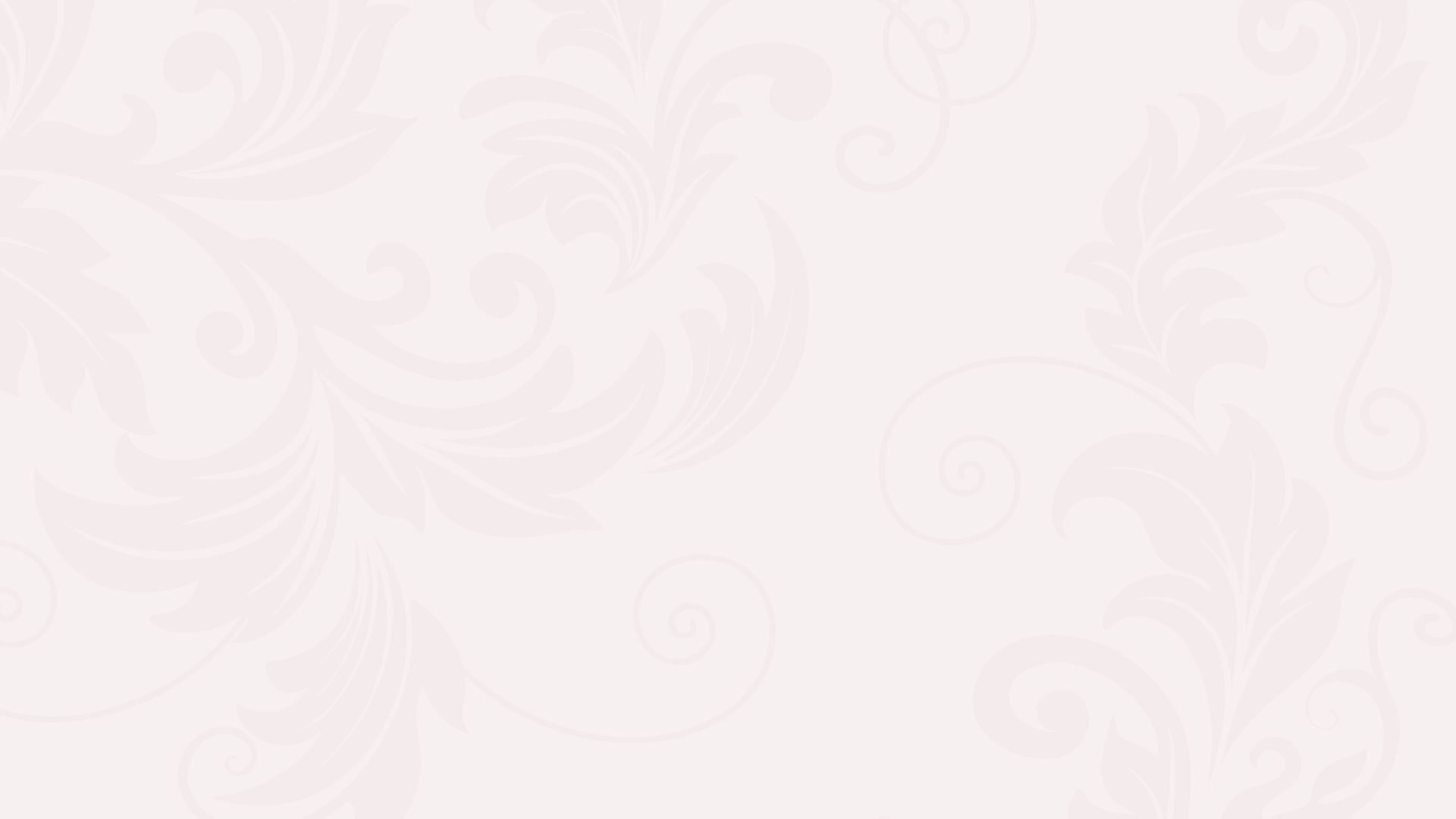 Торговля
1
2
3
Активными были торговые отношения с Пруссией, Францией и Швецией
После Великой французской революции ввели запрет на ввоз французских товаров
Причиной была казнь Людовика XVI, поразившая Екатерину II
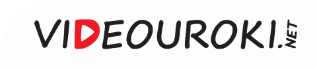 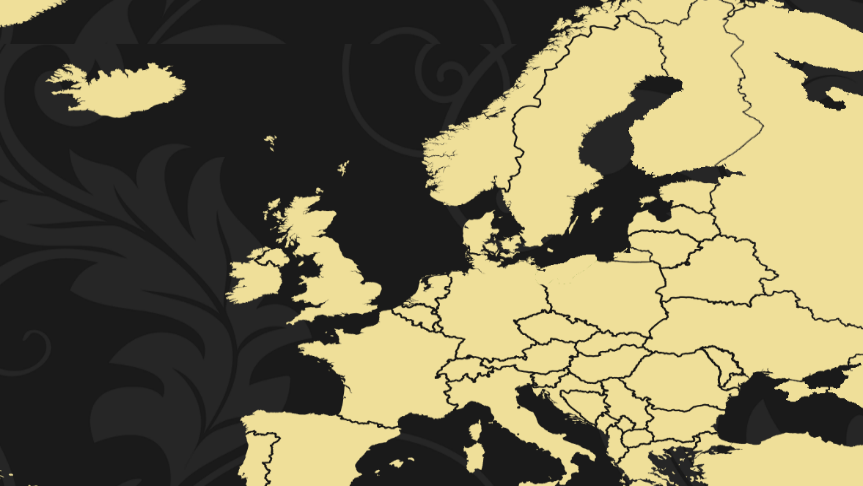 Балтийское море
Внешняя торговля велась в основном 
по Балтийскому 
и Чёрному морям.
Средиземное море
Чёрное море
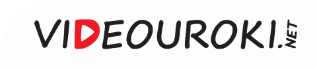 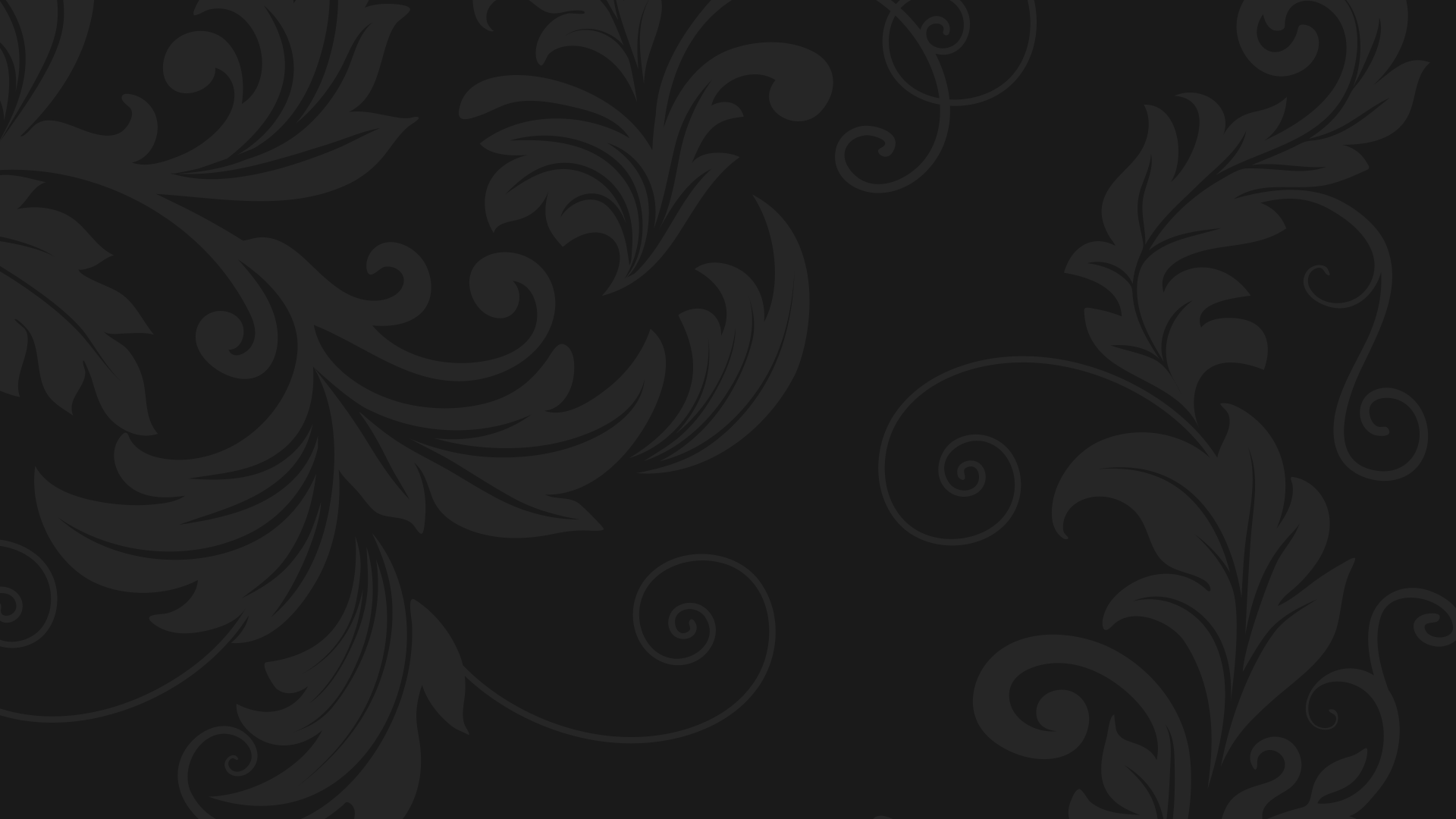 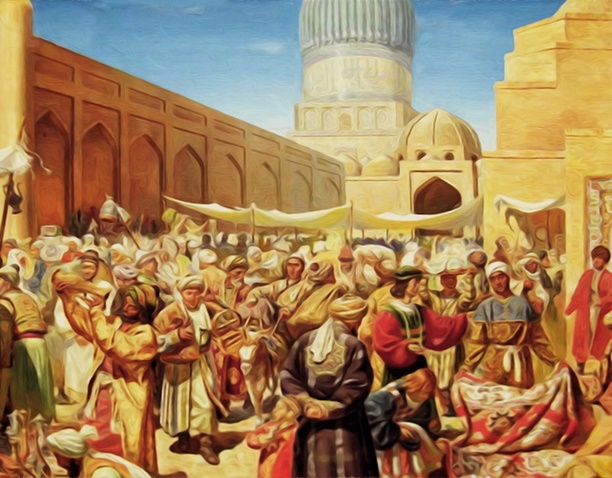 Торговля
Из Средней Азии в Россию поступали драгоценные металлы, ткани и каракуль.
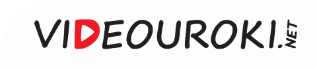 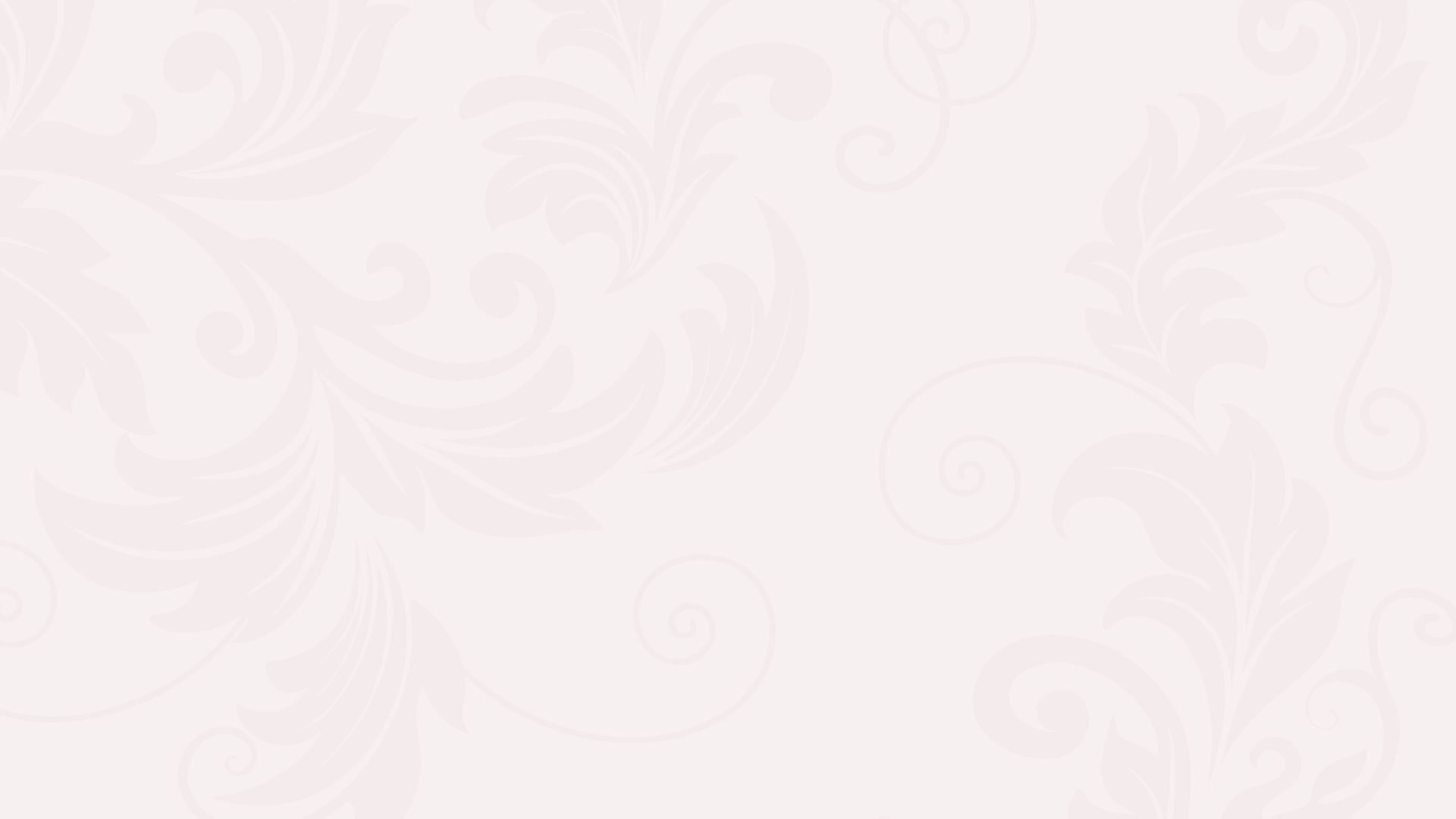 Торговля
Отменила государственную монополию на торговлю с Китаем
Екатерина II
Отменила частную монополию купца Шемякина на ввоз шёлка
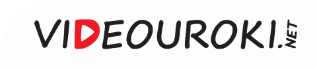 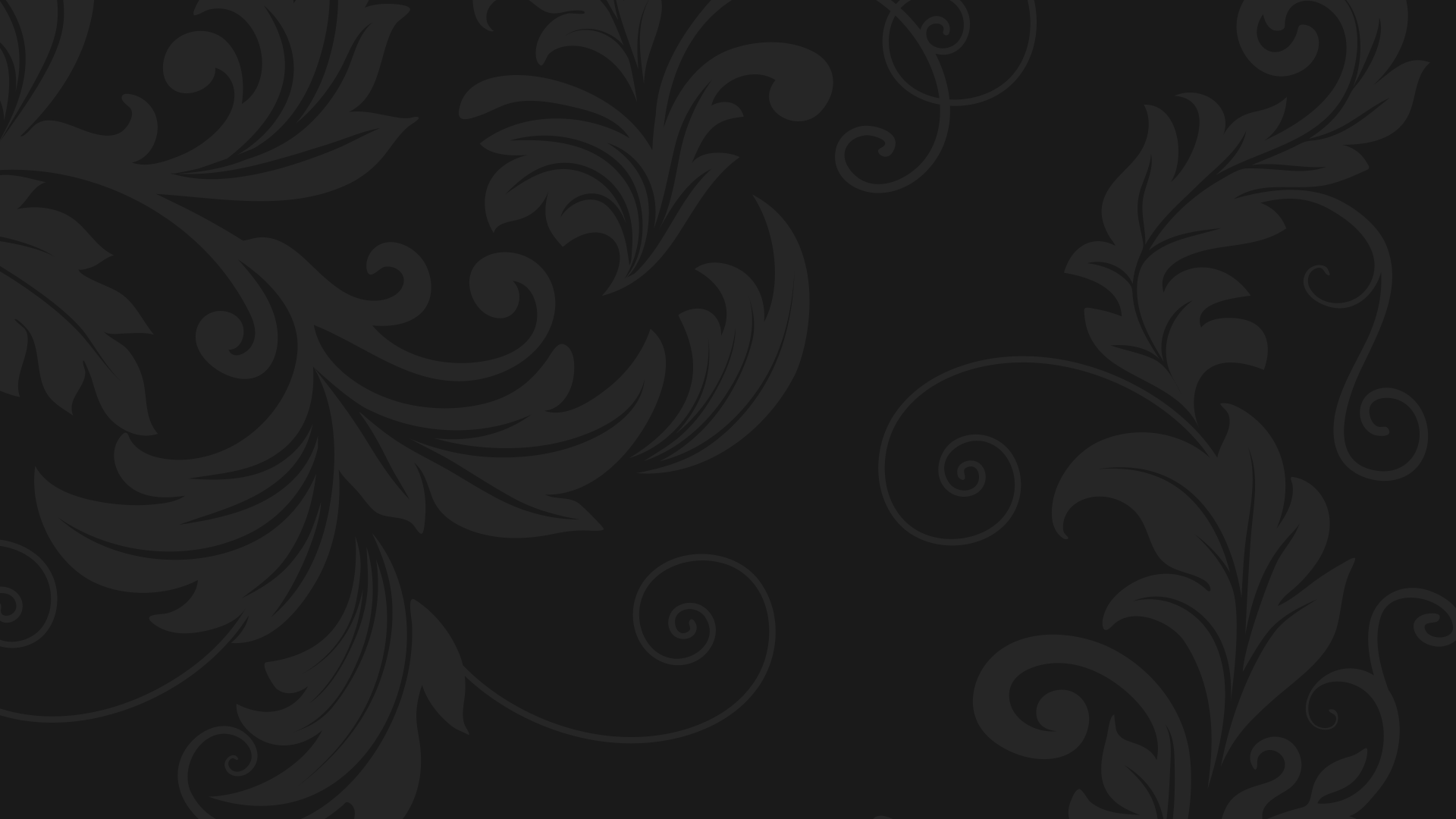 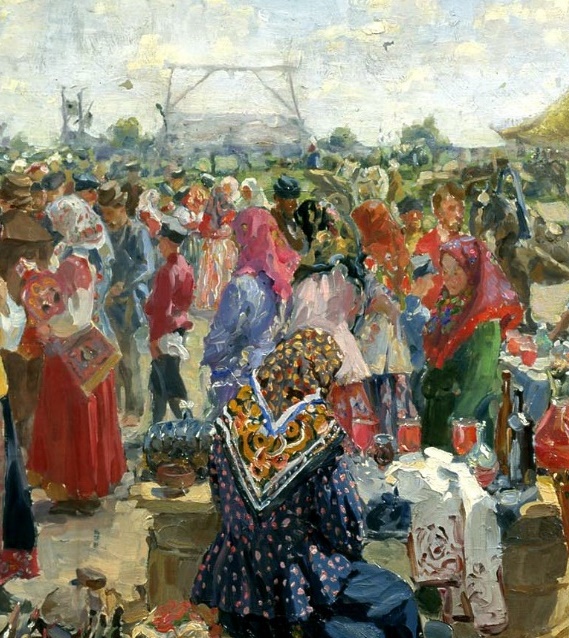 Во второй половине XVIII века значительно вырос экспорт леса, хлеба и пеньки. 

Около 80 % импорта составляли кожа, вина, фрукты, фарфор.
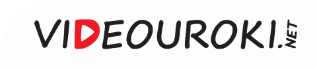 Суконные мануфактуры не справлялись 
с удовлетворением потребностей армии.
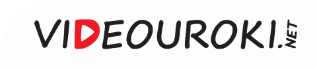 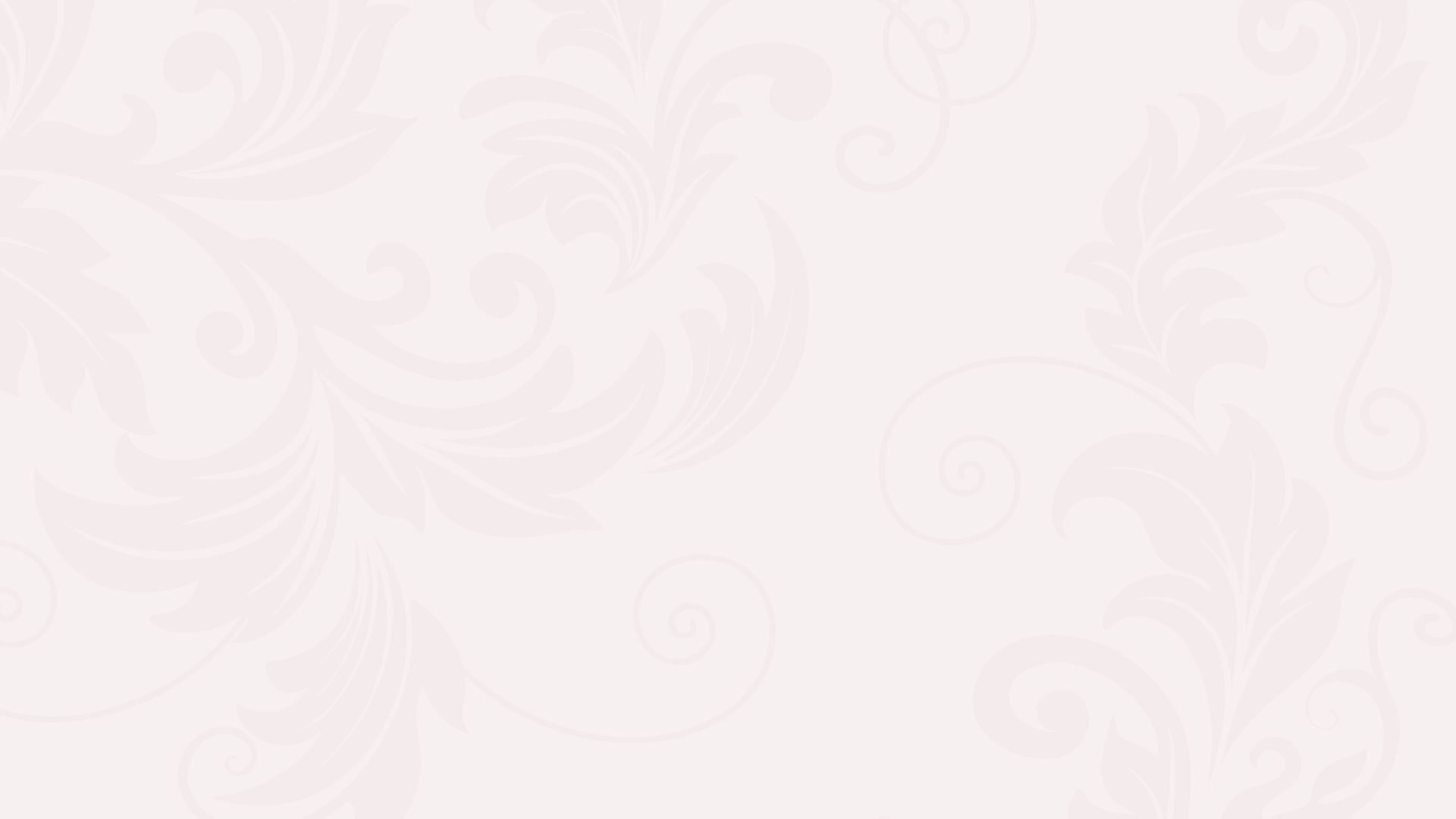 Производство
Екатерина II осторожно относилась 
к промышленной революции на Западе
Она считала, 
что машины могут 
нанести вред государству
Это привело к кризису чугунной и полотняной отраслей производства
Производство чугуна 
и полотна велось на базе устаревших методов
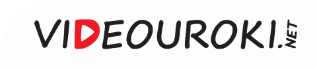 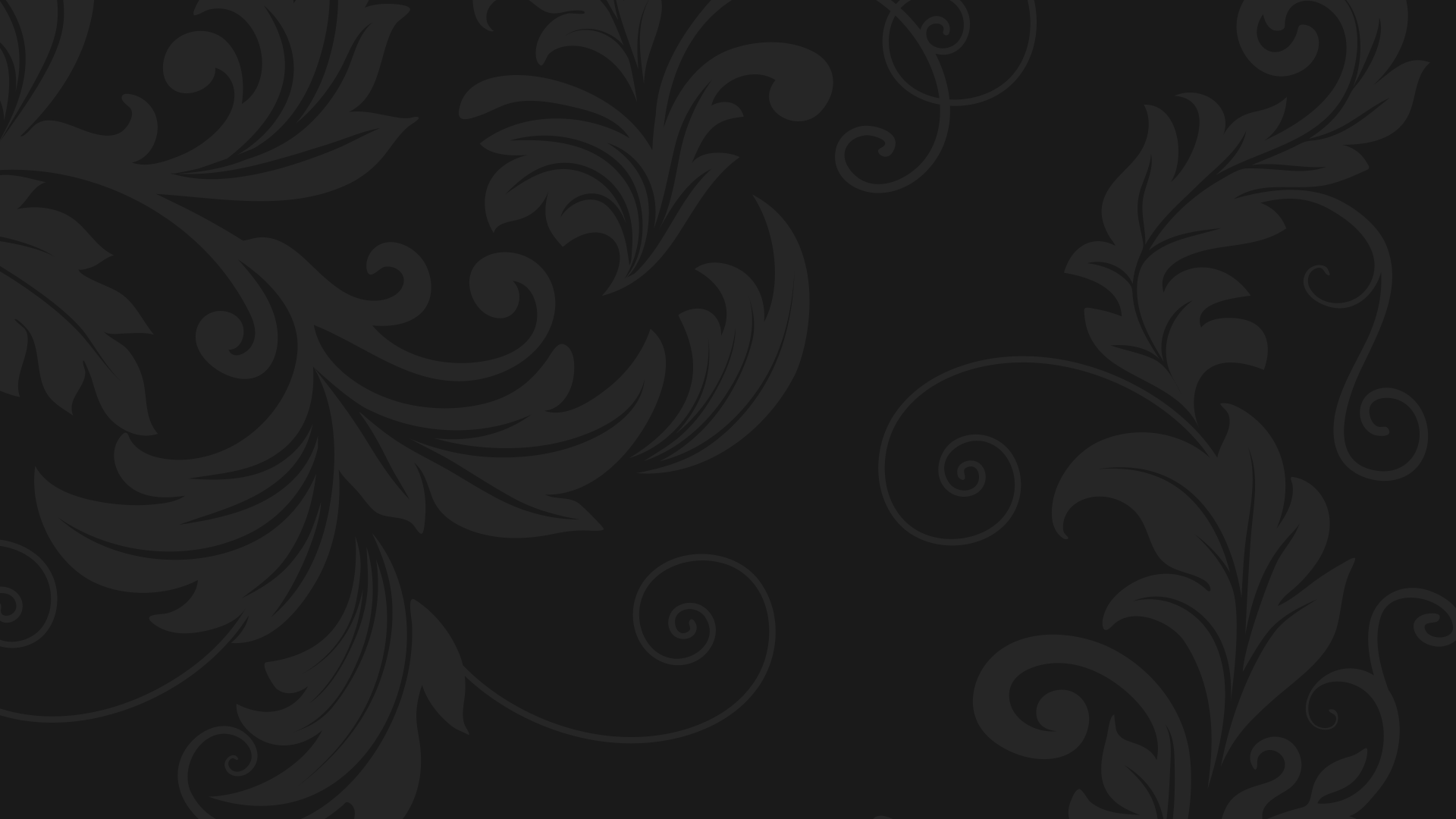 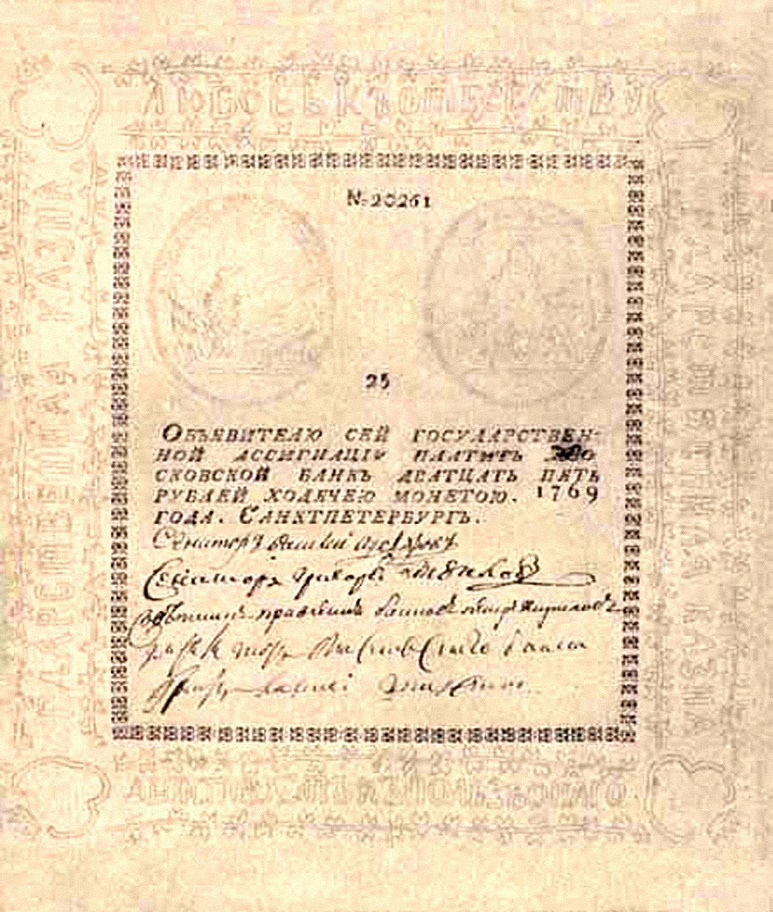 25 рублей образца 1769 года
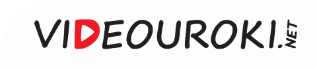 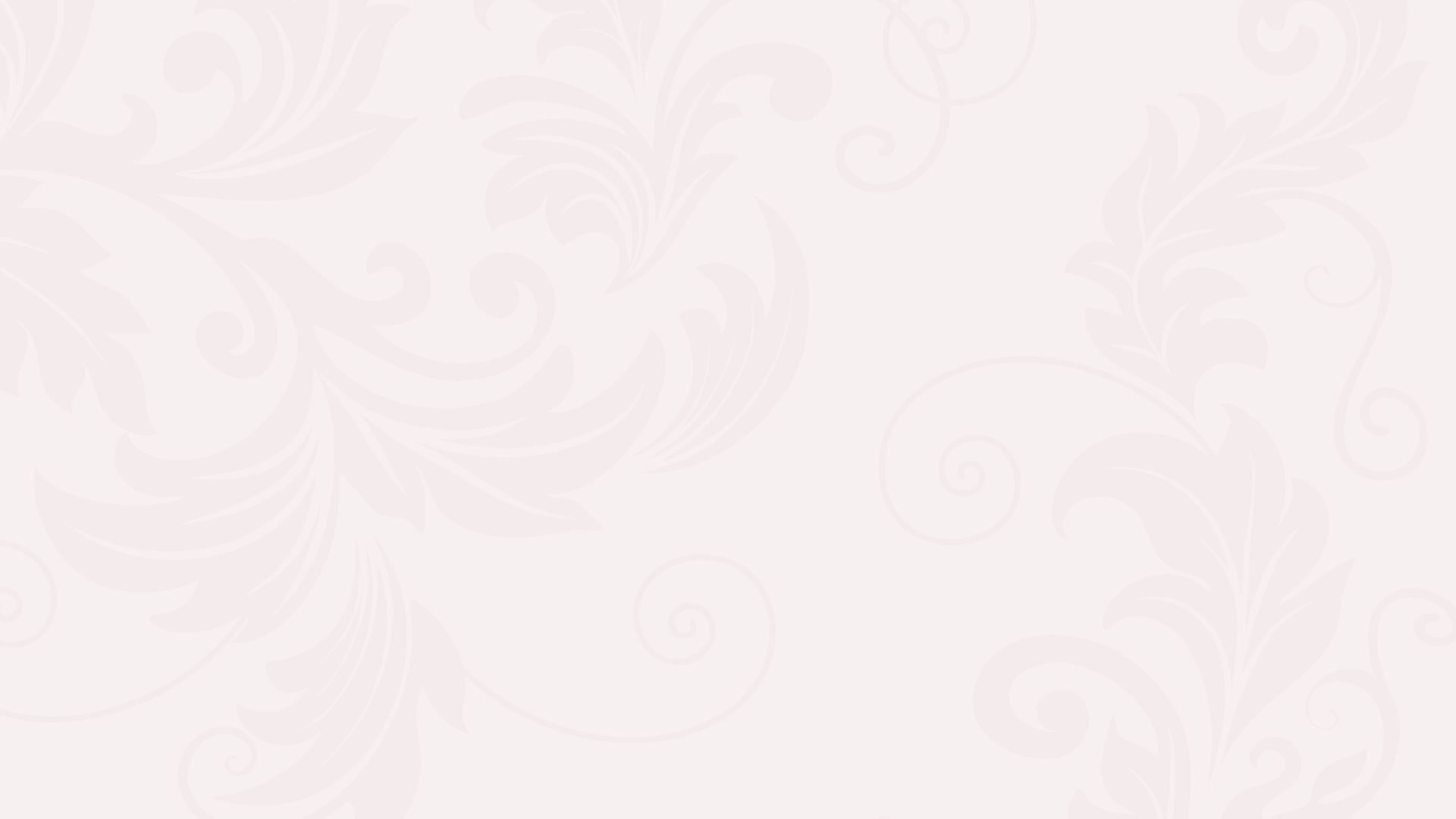 Денежная система
Неудобство перевоза медных монет
Причины появления ассигнаций
Стремление соответствовать европейским стандартам
Необходимость стимулирования экономики
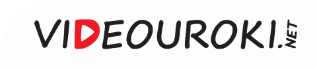 Для обмена медных денег на ассигнации в Москве и Петербурге были созданы специальные банки.
Здание Ассигнационного банка 
в Петербурге
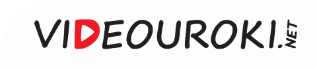 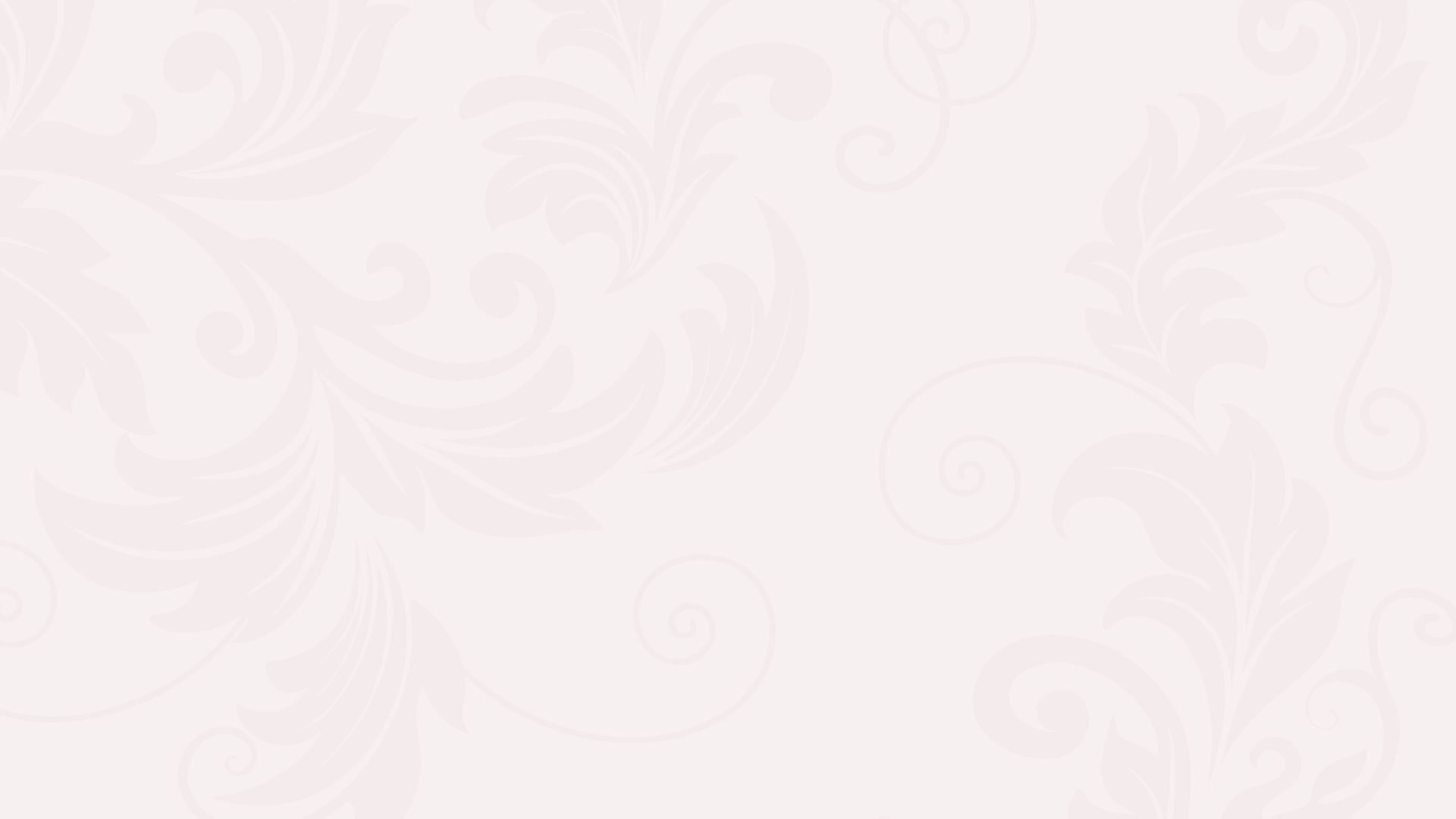 Денежная система
Закупал медь как внутри государства, так и за его пределами
В 1786 году учредили Государственный ассигнационный банк
Покупал золото и серебро 
в других странах
Выпускал монеты
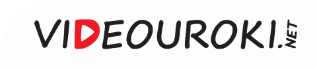 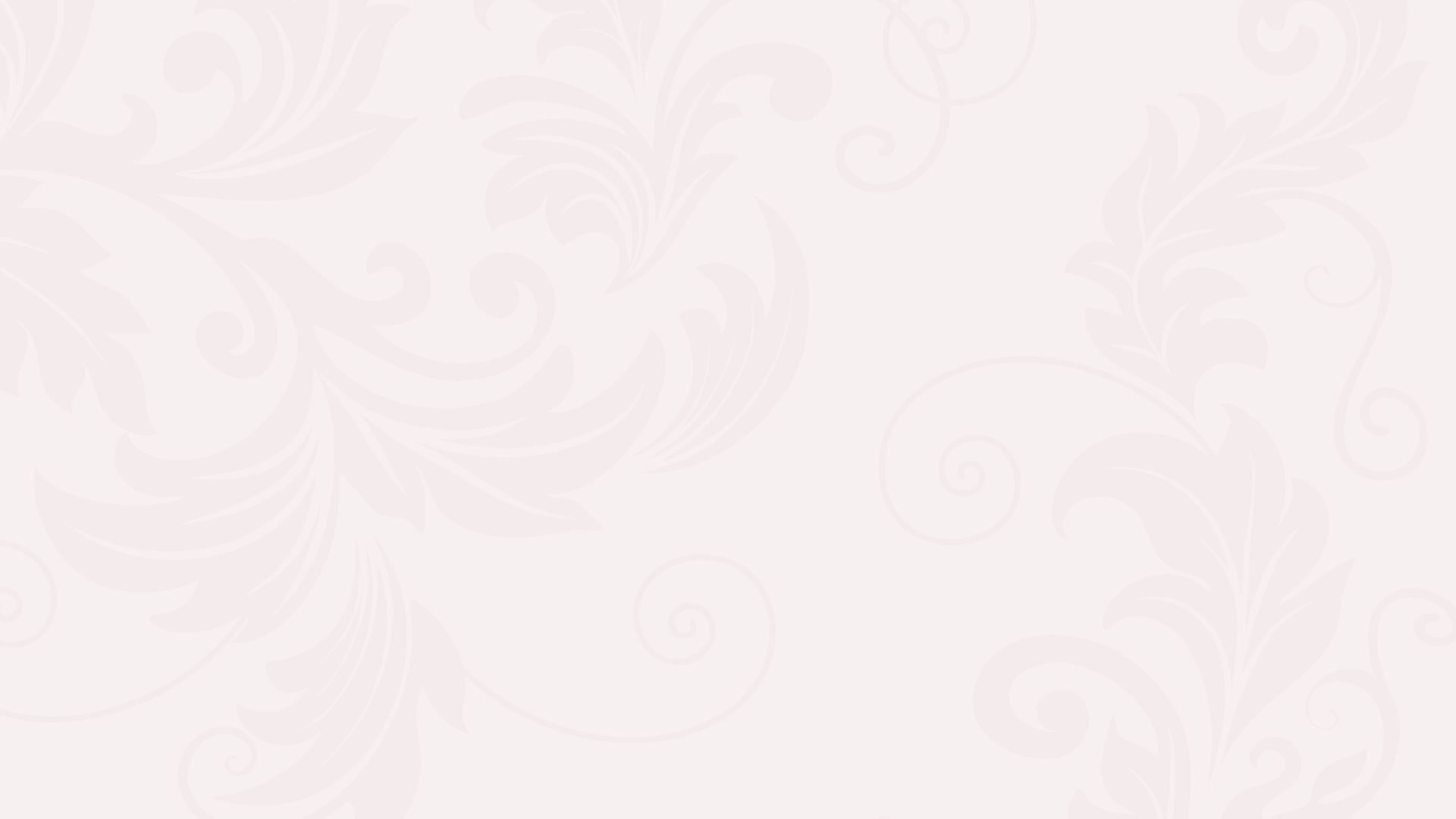 Денежная система
Необходимость содержать армию, флот и аппарат управления привела 
к дефициту бюджета
Екатерина II была вынуждена брать займы 
у Италии и Голландии
Это вызывало недовольство жителей империи
Императрица повышала подушную подать 
и косвенные налоги
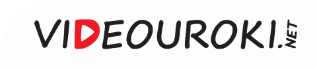 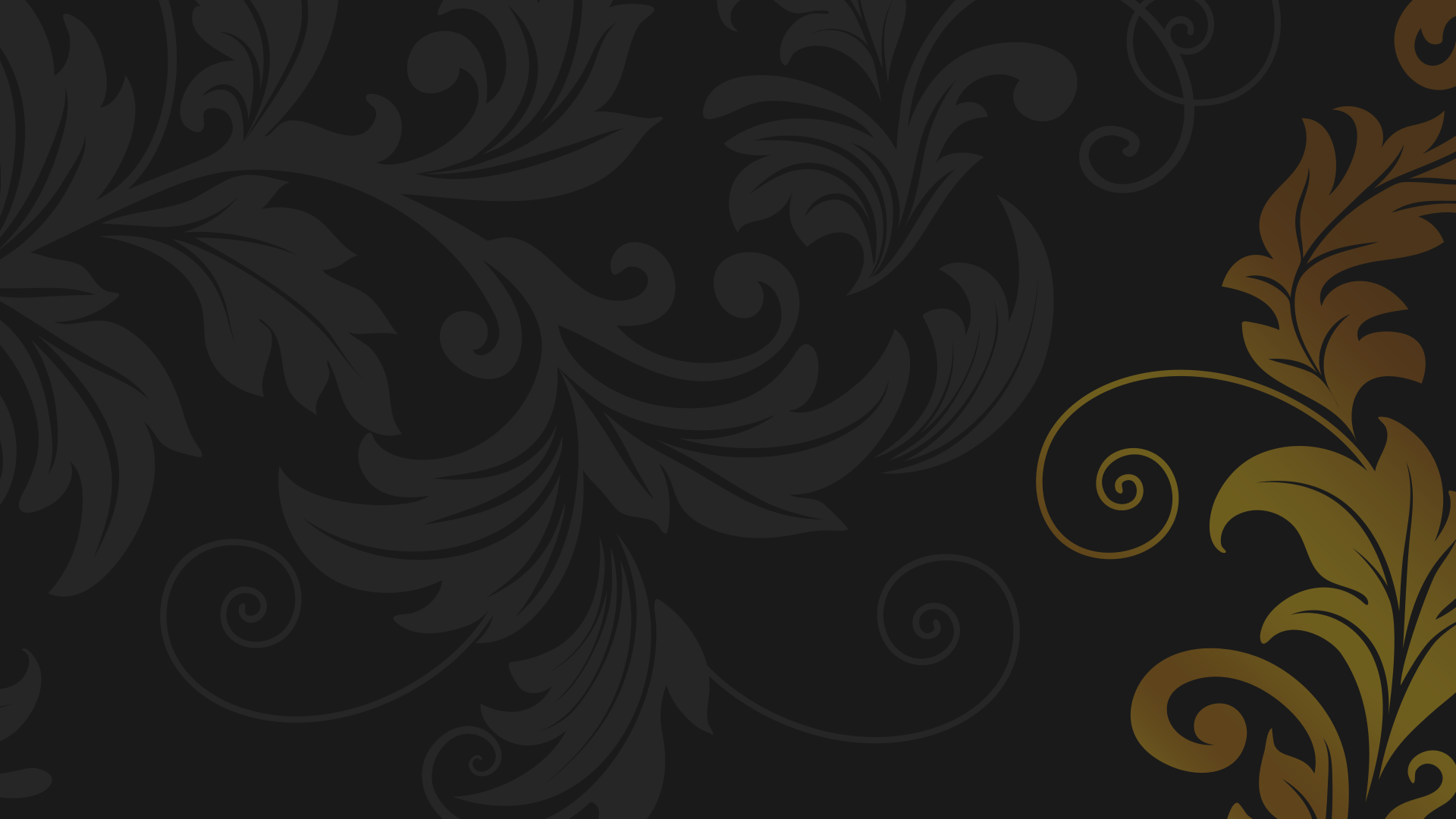 Экономическое развитие России 
при Екатерине II
Экономика России активно развивалась за счёт развития промышленности, торговли и транспортных путей.
1
2
Большие затраты на военные нужды привели к дефициту бюджета.
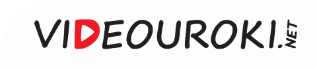 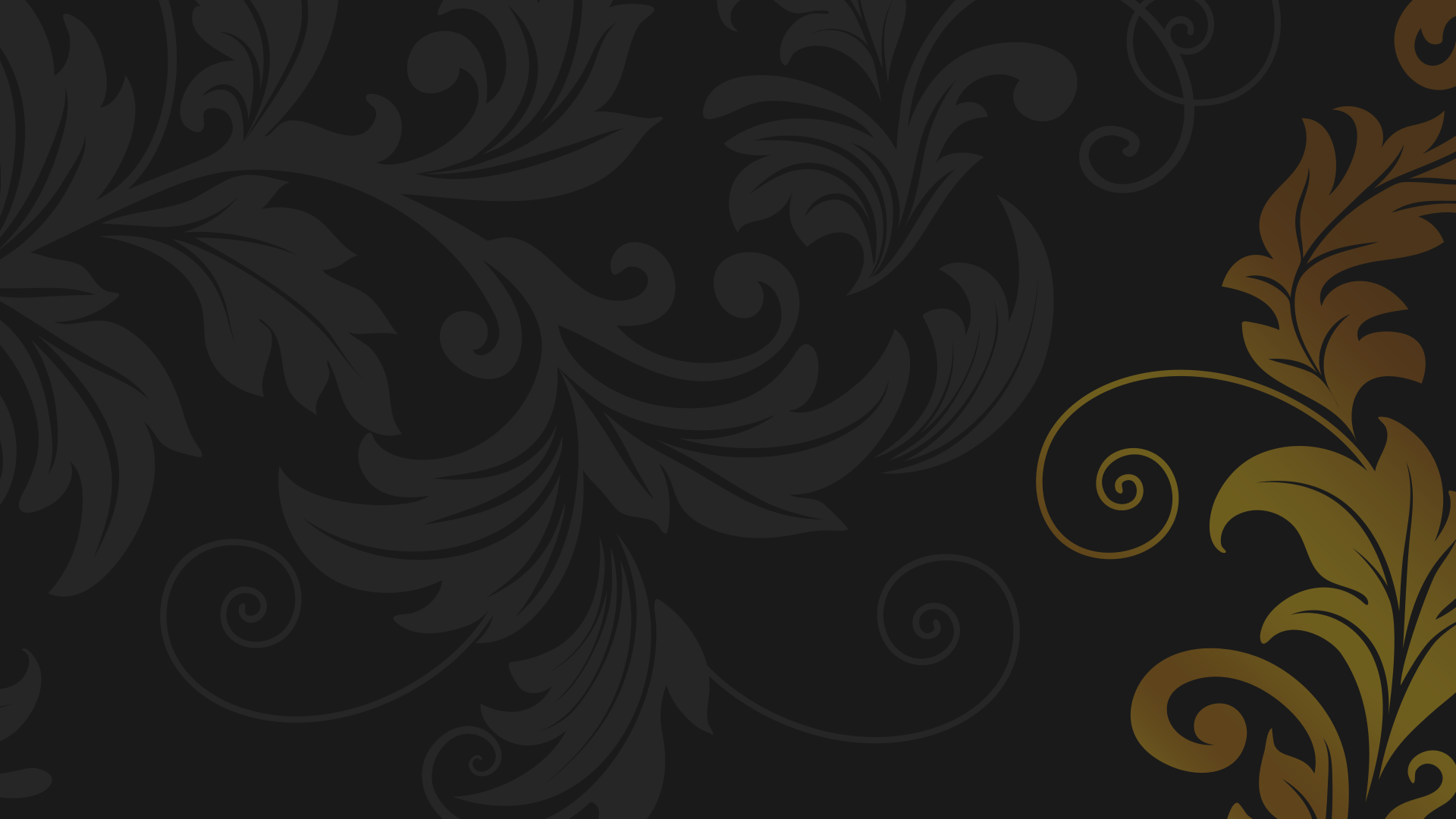 Экономическое развитие России 
при Екатерине II
Основой экспорта России было сырьё, среди импорта преобладали промышленные товары.
3
Социально-экономическая система России строилась на базе крепостнических отношений.
4
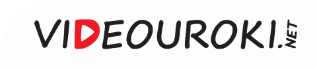